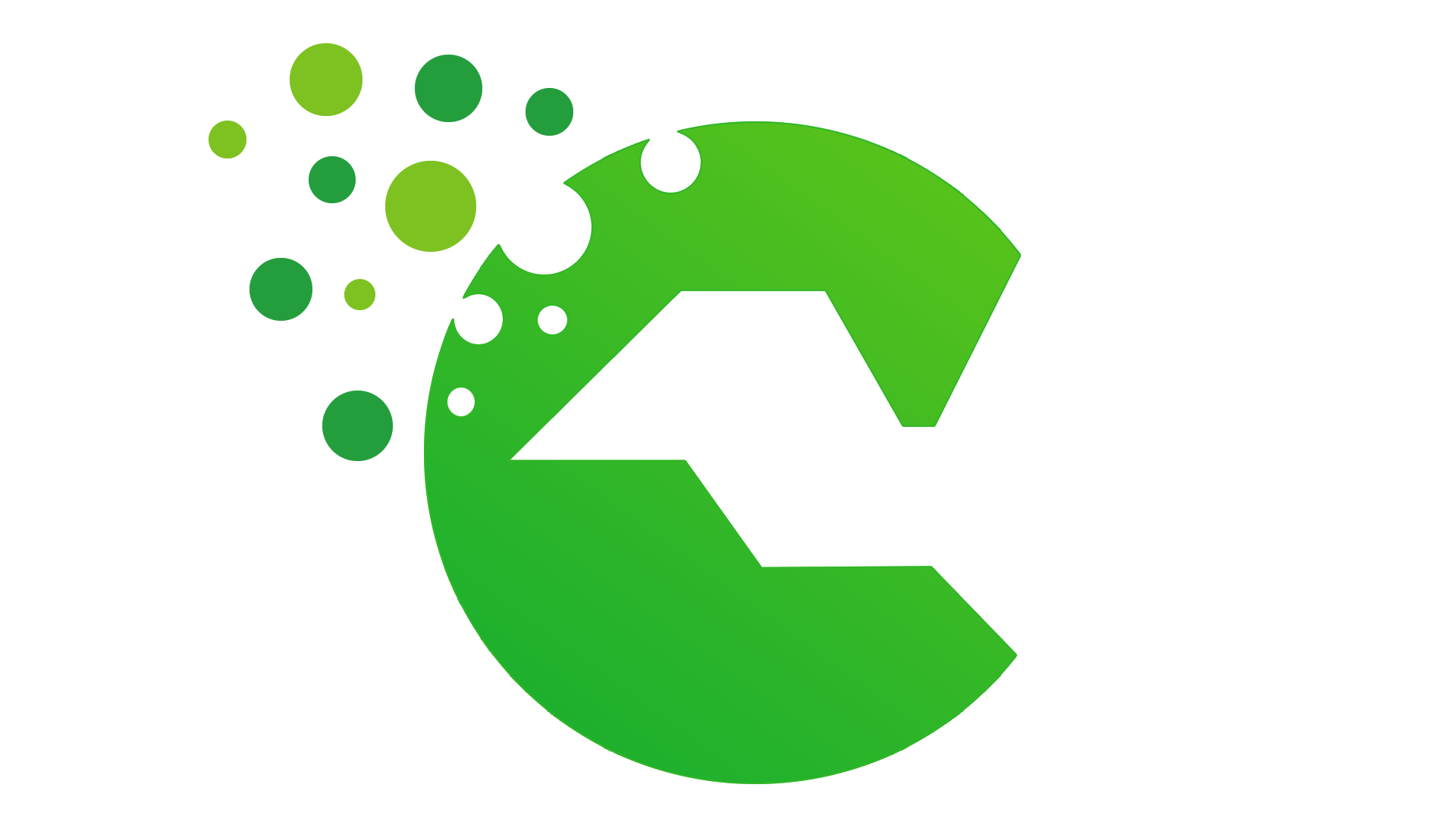 Tutorial – 
Matriz Curricular – Rede Municipal – SED
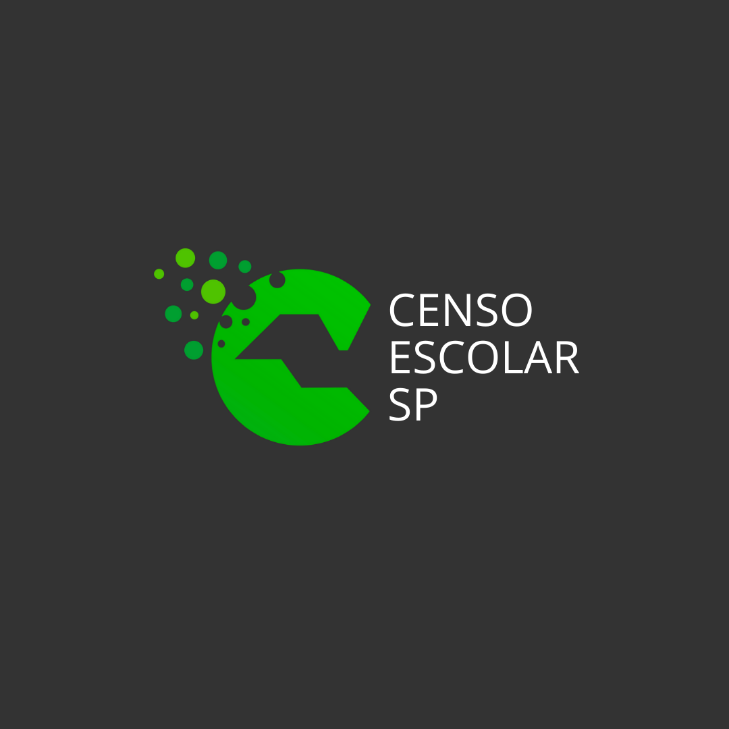 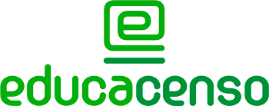 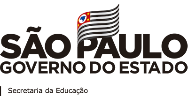 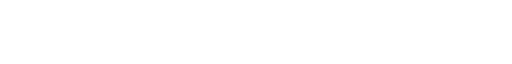 MATRIZ CURRICULAR
Introdução

Este tutorial apresenta o passo a passo para a realização do cadastro da Matriz  Curricular pela rede municipal na Plataforma Secretaria Escolar Digital - SED.
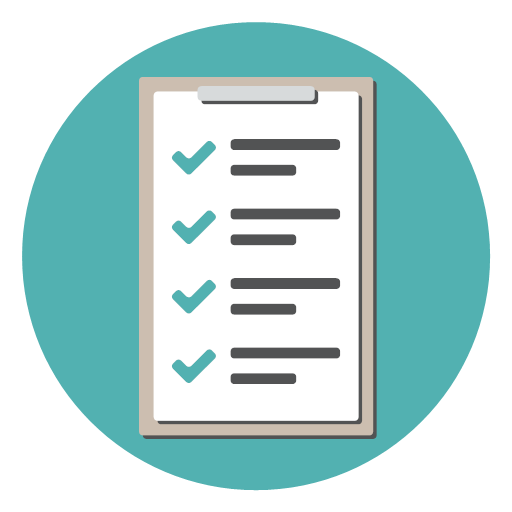 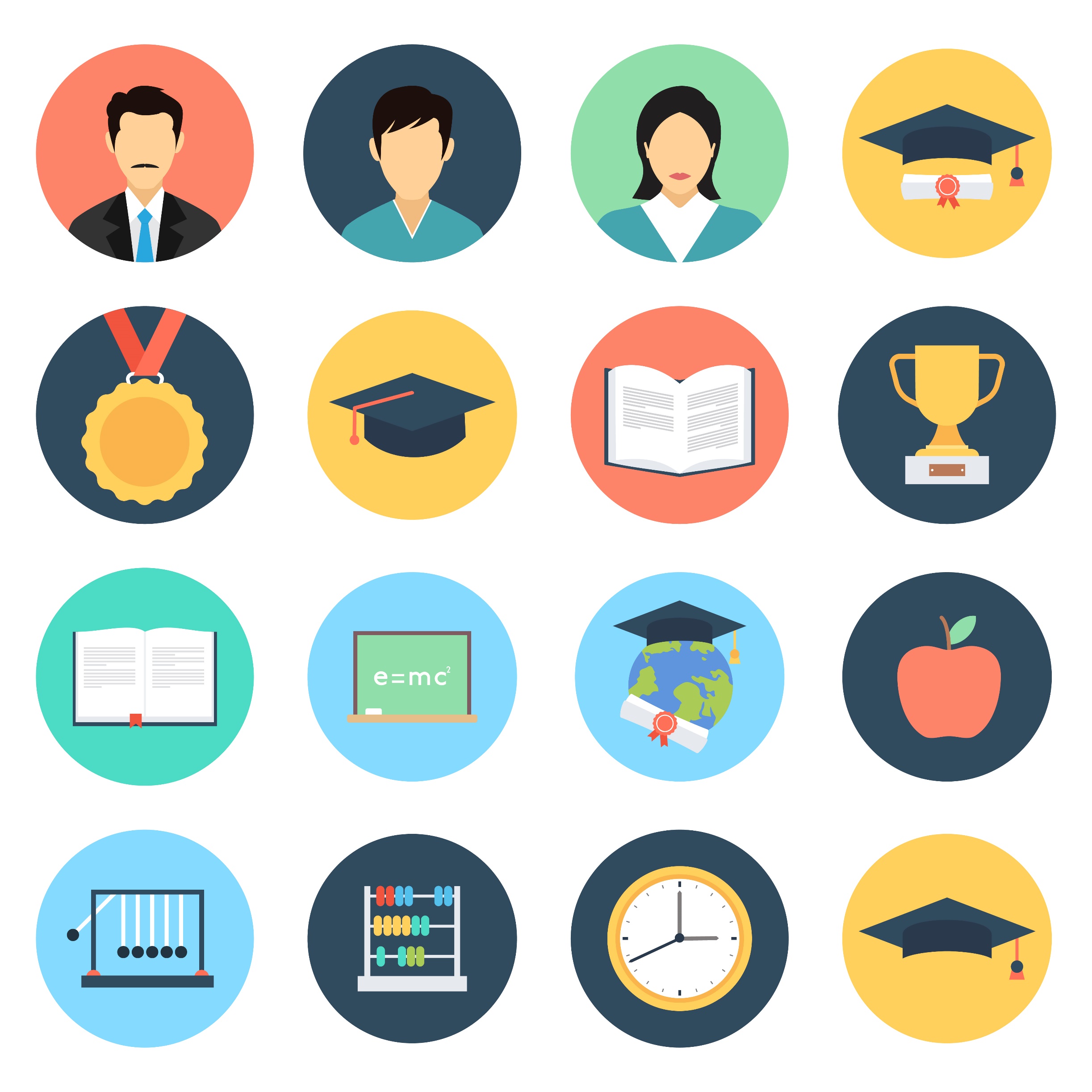 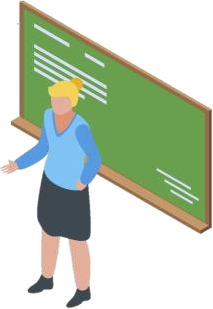 Cadastro da Matriz
Coleta de Classes
Associação do Docente  da classe
2
PERFIS
FLUXO
Os perfis que possuem acesso ao  módulo são:

Secretário – Outras Redes  Diretor – Outras Redes
P.M. – Supervisor
P.M. – Secretário Municipal
P.M. – Informações Educacionais
P.M. – Informações Educacionais –  Diretor
Supervisor de Ensino
Dirigente
Diretor - outras redes Aprova as matrizes
P.M. - Supervisor ou Supervisor Ratifica as matrizes
Secretário - outras redes ou Diretor - outras redes Cadastra as matrizes
Esse cadastro/homologação é imprescindível para realização da associação do  professor à classe.
3
É importante destacar:

A matriz cadastrada/homologada pela unidade tem validade para o tipo de ensino como um  todo. Por exemplo: a matriz cadastrada para os anos iniciais do ensino fundamental valerá  para o 1º ano, 2º ano, 3º ano, 4º ano e 5º ano.

A carga horária e o módulo cadastrados para cada tipo de ensino estão em branco porque  cada escola pode possuir um plano de curso diferente da outra, além disso, essas  informações não migram para o censo escolar. Neste caso a escola deve ignorar esses  campos e prosseguir com o cadastro das matrizes normalmente.

Os fundamentos legais disponibilizados no sistema são modelos à vista do Censo Escolar e  da legislação. Ainda que não reflitam integralmente a realidade da escola, orientamos a sua  utilização neste momento tendo em vista o prazo para realização das ações, com o objetivo  de simplificação dos procedimentos a serem realizados.
4
Caso as turmas de um mesmo tipo de ensino possuem grade de aulas diferente uma da  outra, por exemplo, a turma A tem 3 aulas de arte e a turma B tem 4 aulas de arte,  recomendamos cadastrar um número aproximado para que atenda as duas situações, neste  caso 4 aulas. Essas informações divergentes não terão prejuízos para a unidade escolar. O  importante é que constem todas as disciplinas que todas as turmas daquele tipo de ensino  ofertam (ex: se a turma A oferta Arte, mas a turma B não, insira Arte na matriz e na  associação somente vincule para a turma A).

Caso seja homologada uma nova matriz com o mesmo tipo de ensino e período, a matriz  homologada terá o status alterado para “substituída” e passará a valer a última matriz  cadastrada/homologada.

A disciplina de libras não deverá ser inserida no cadastro da matriz, pois será disponibilizada  automaticamente no módulo associação de professor à classe, desde que a turma possua  ao menos um aluno com deficiência auditiva.

Adicionalmente vale ressaltar que as imagens do quadro de aulas presentes neste tutorial  são imagens fictícias meramente ilustrativas. No sistema serão disponibilizados os  fundamentos e disciplinas que deverão ser usados.
5
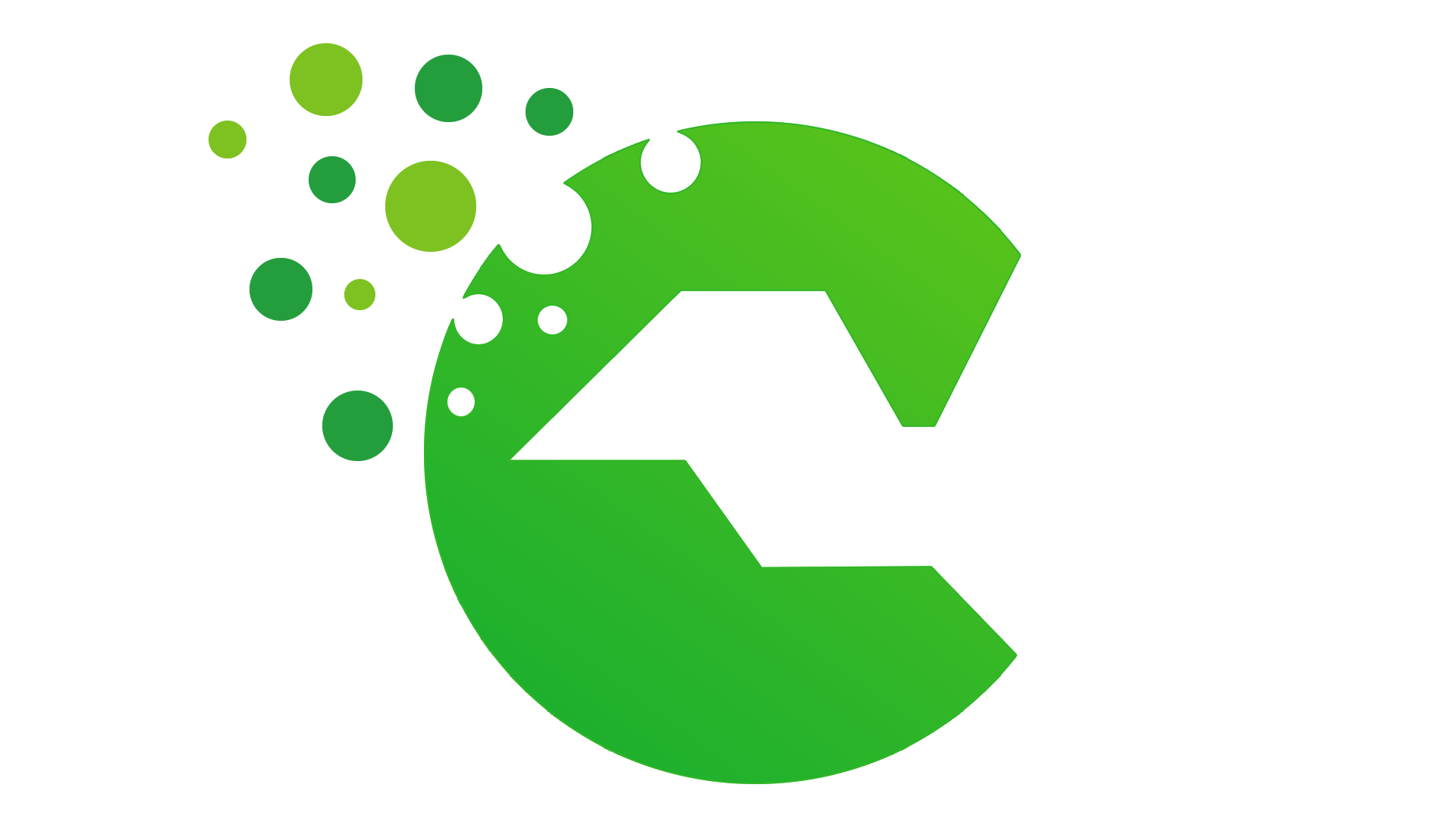 MATRIZ
CURRICULAR
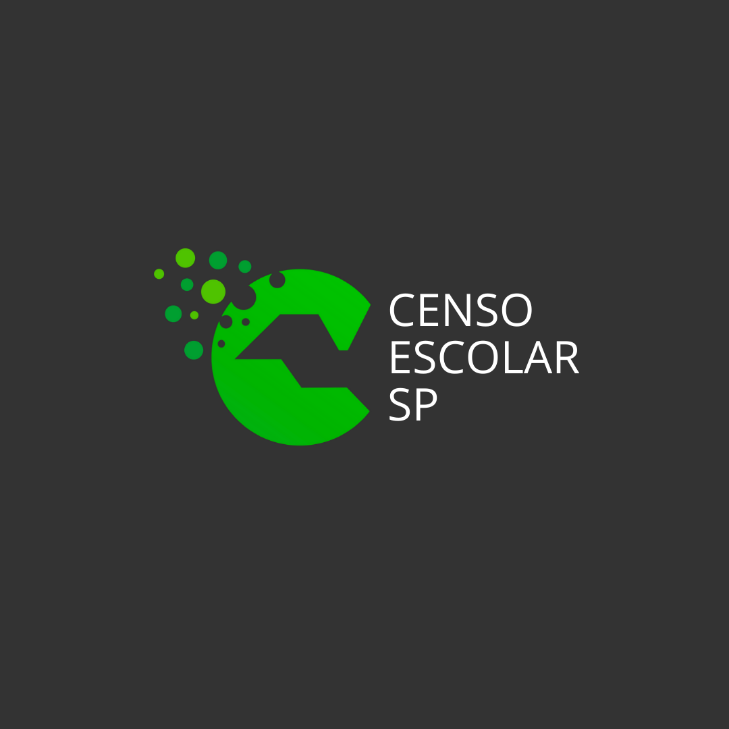 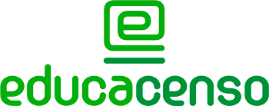 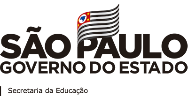 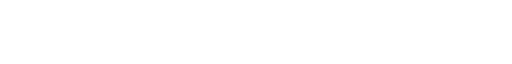 Passo 1 – Acesse a plataforma SED por meio do link: https://sed.educacao.sp.gov.br/
Faça seu login, que é composto pelo número do RG "rg000000000sp" e "senha".
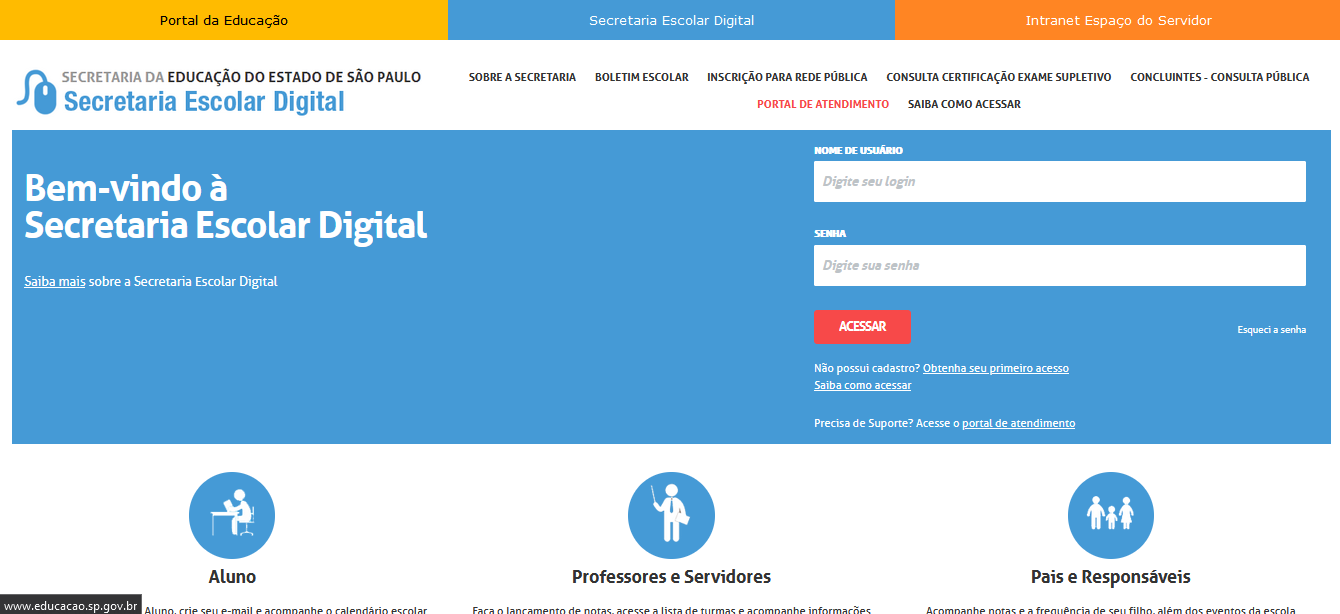 7
Passo 2 – Acesse o menu Gestão Escolar, depois selecione o submenu Matriz Curricular, por fim clique em Matriz Curricular. Ou se preferir digite “Matriz Curricular” no acesso rápido.
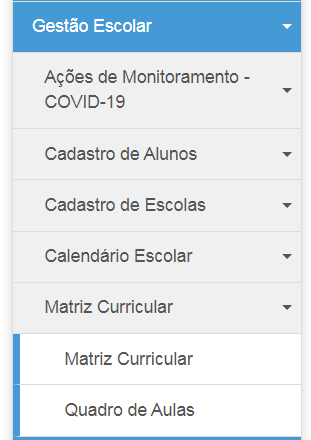 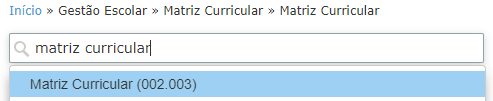 8
Passo 3 – Clique em + Cadastrar Matriz Curricular.
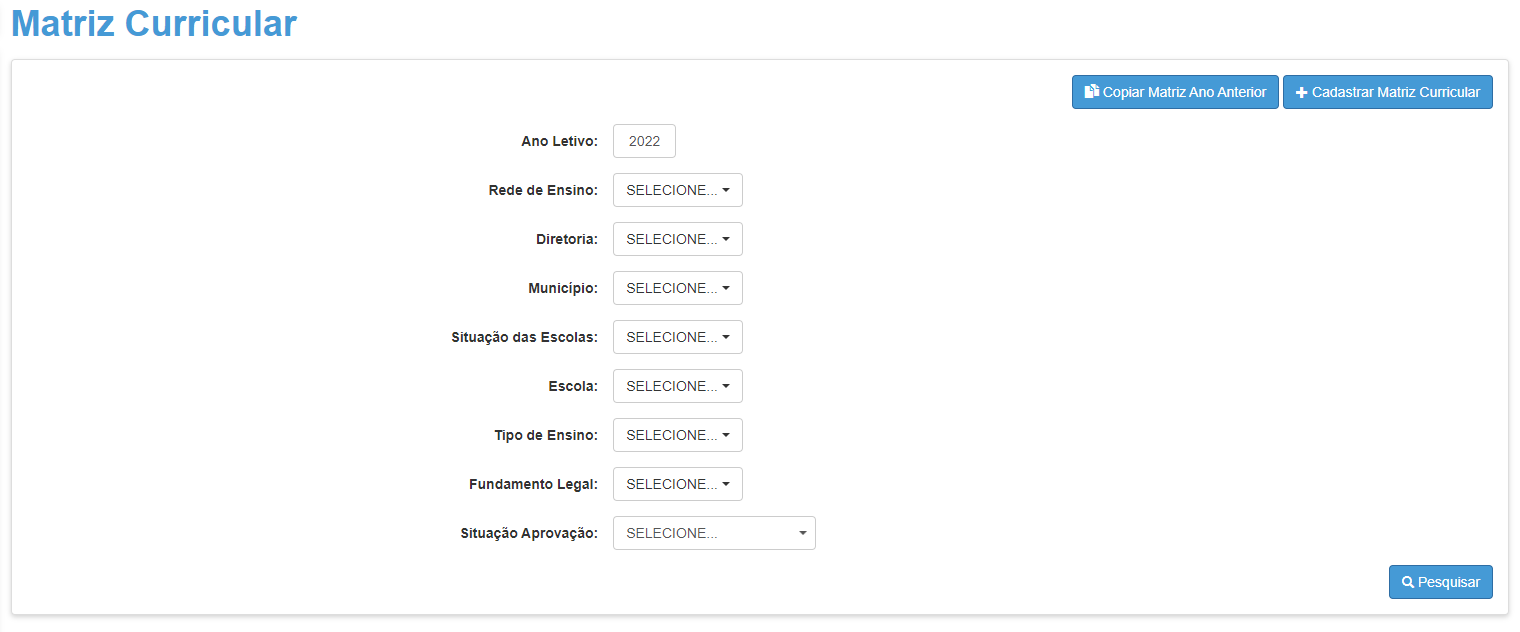 9
Passo 4 – Com o filtro preenchido, selecione o tipo de ensino e clique em Selecionar.
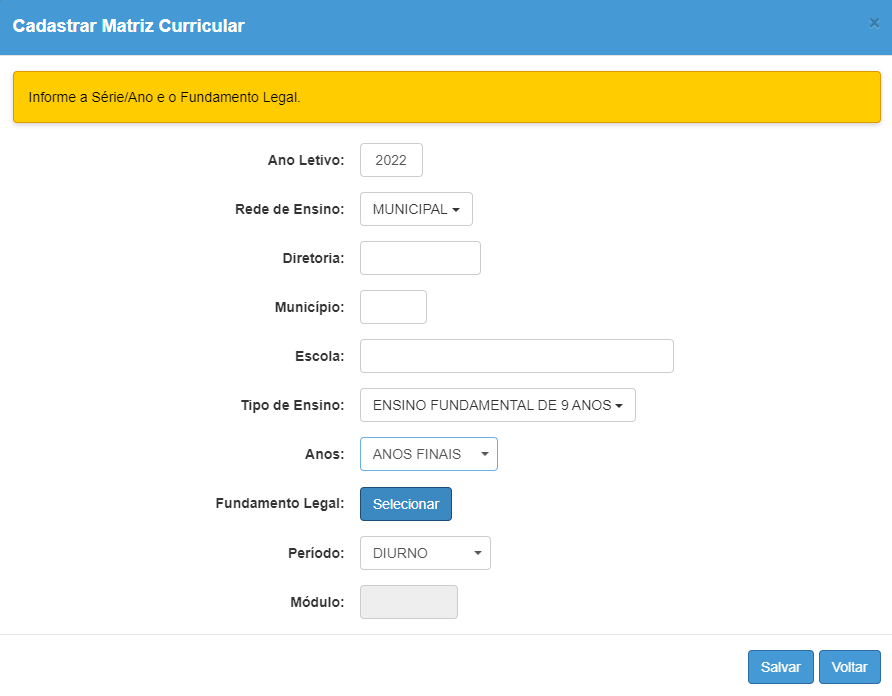 Importante:
Só serão visualizados os tipos de ensino que foram coletados no  Cadastro de Alunos.
10
Passo 5 – Selecione o fundamento legal correspondente e clique em Selecionar.
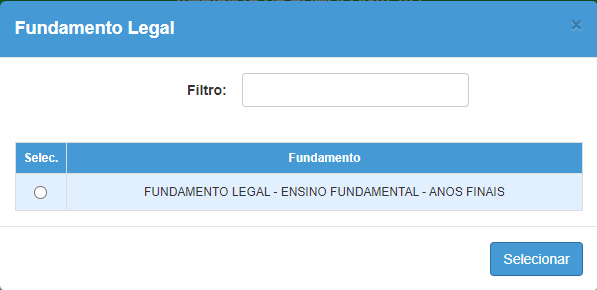 Importante:
Lembrando que, para cada período, a escola  deve cadastrar uma matriz. No caso dos  períodos manhã e tarde, cadastre uma matriz  com o período diurno. 
A carga horária e o módulo constarão em branco.
Passo 6 – Selecione o período
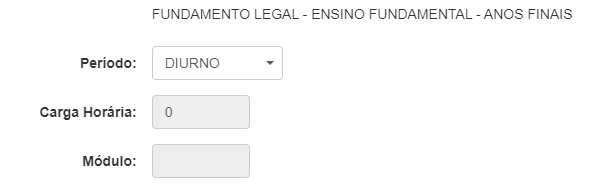 11
Passo 7 – Abrirá um quadro com todas as disciplinas correspondentes ao fundamento legal selecionado. Confira o quadro e preencha com a quantidade de aulas de cada disciplina e série de acordo com a realidade da escola.  No caso de o tipo de ensino não possuir alguma das disciplinas, selecione 00.

Clique em Salvar para gravar as alterações.
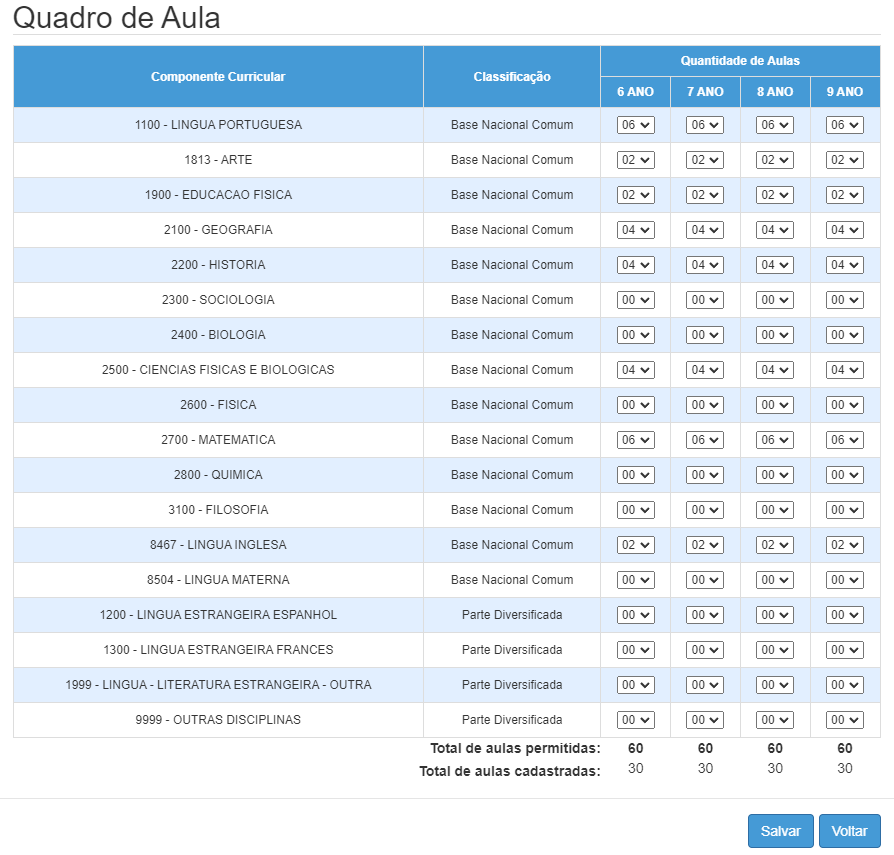 12
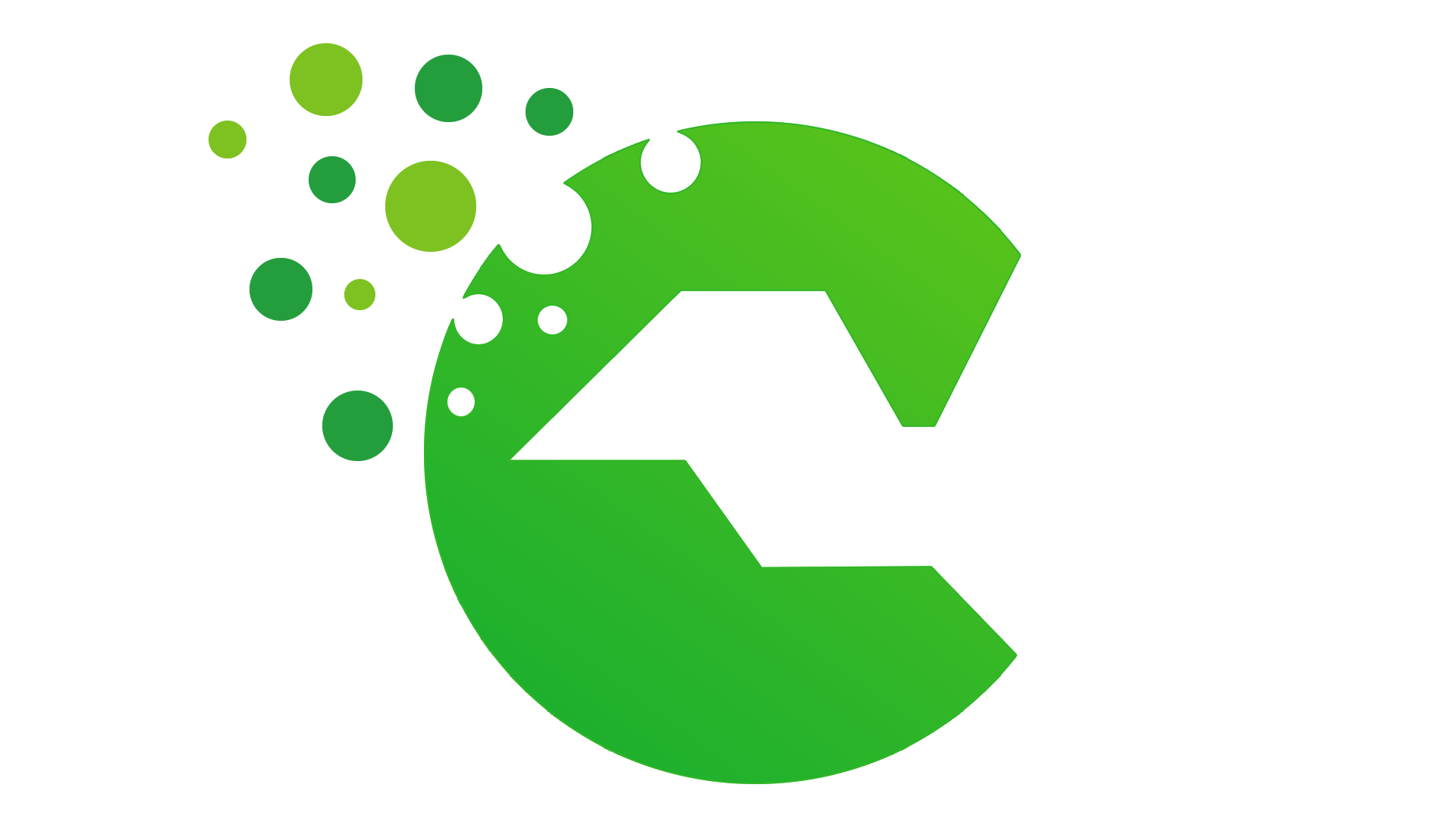 COPIAR MATRIZ DO
ANO ANTERIOR
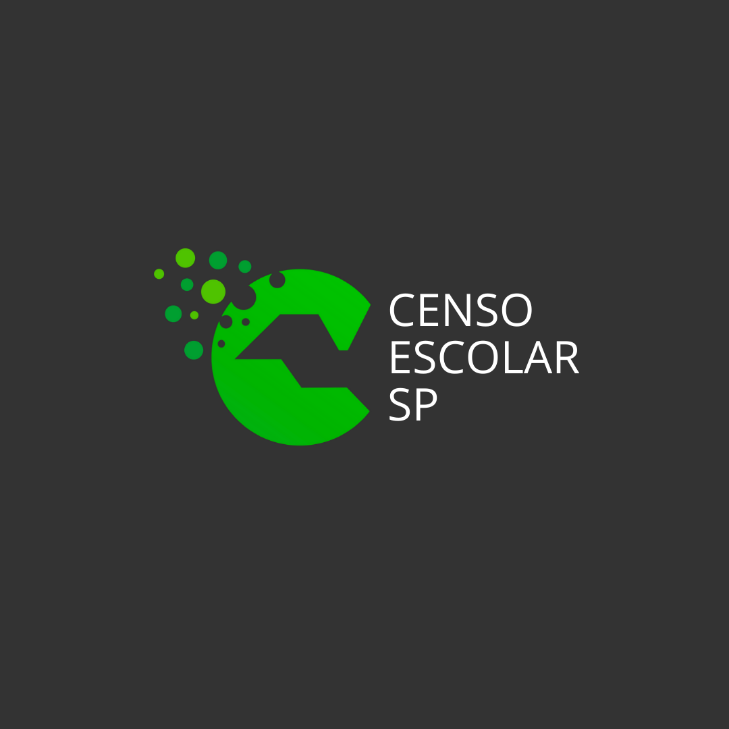 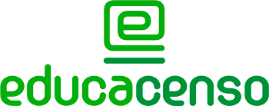 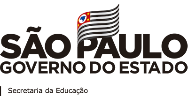 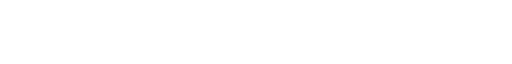 Passo 1 – Acesse o menu Gestão Escolar, depois selecione o submenu Matriz Curricular, por fim clique em Matriz Curricular. Ou se preferir digite “Matriz Curricular” no acesso rápido.
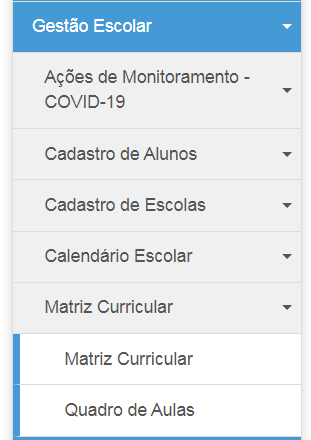 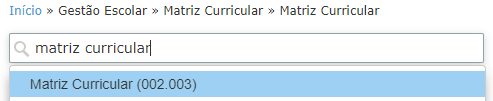 14
Passo 2 – Clique em + Copiar Matriz Ano Anterior.
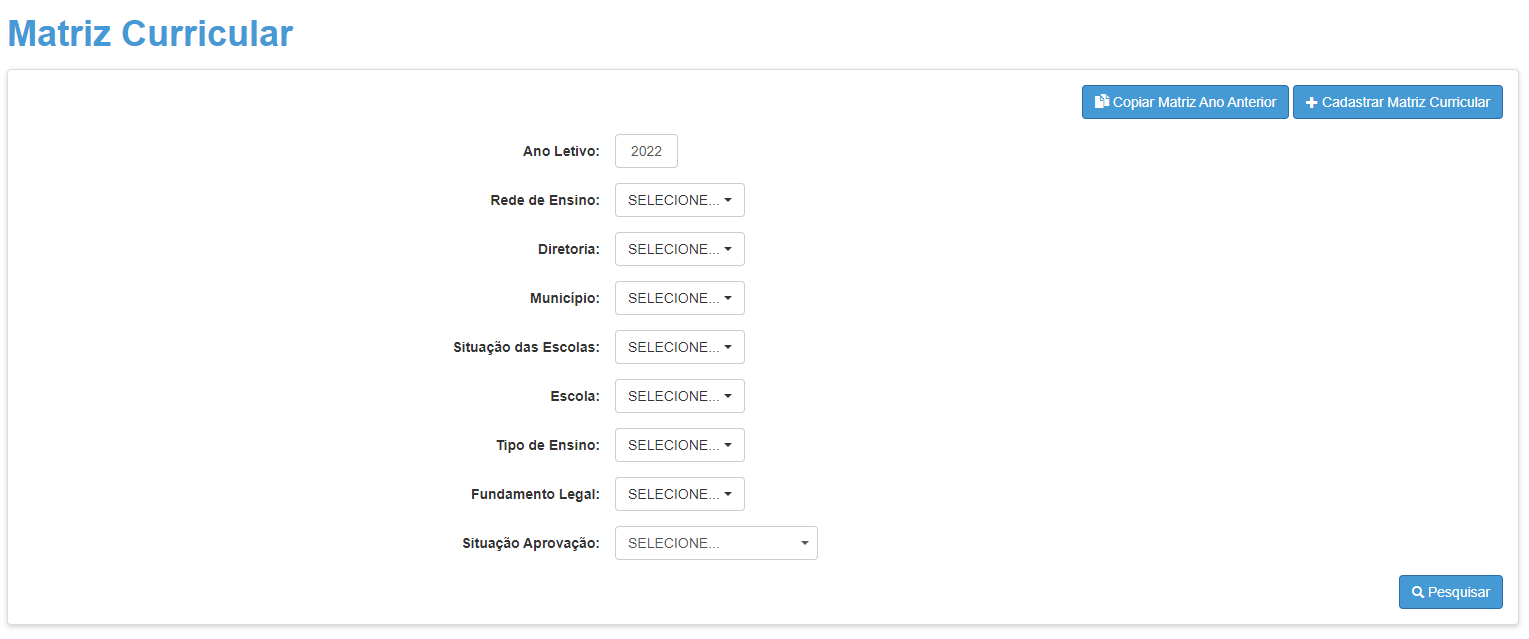 15
Passo 3 – Confirme as informações, depois clique em Copiar Matrizes.
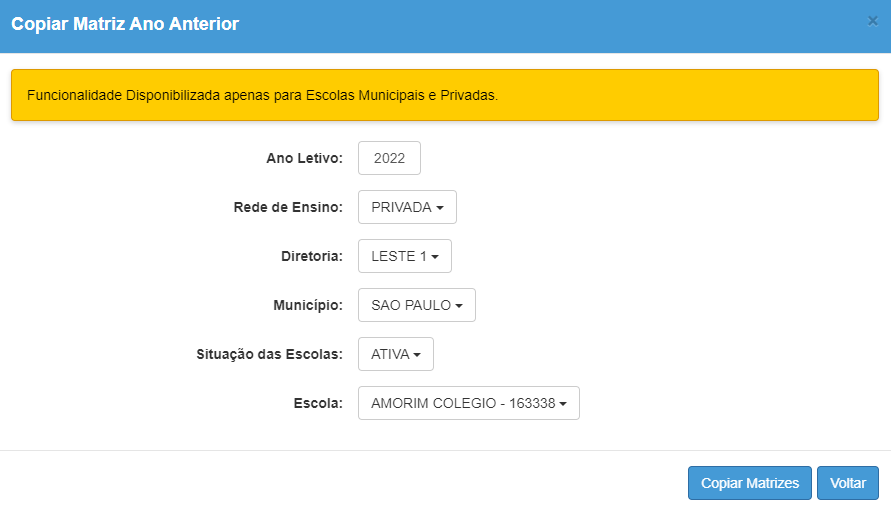 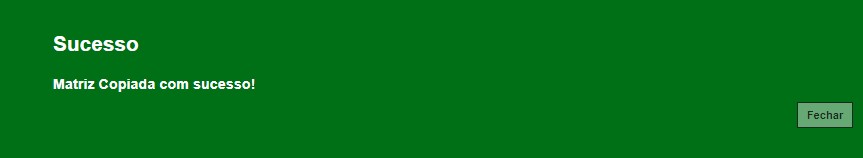 16
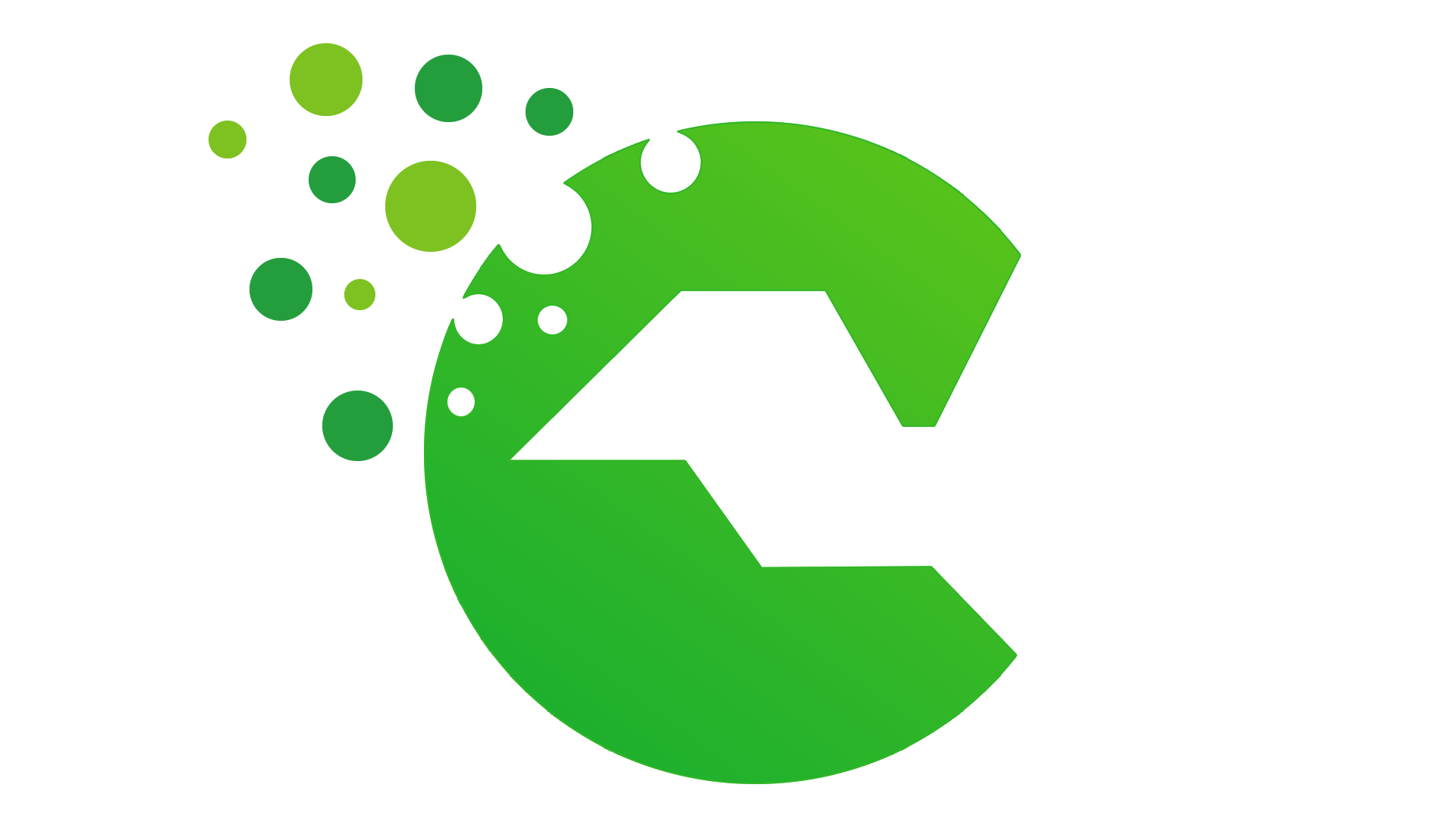 APROVAÇÃO DA
MATRIZ CURRICULAR
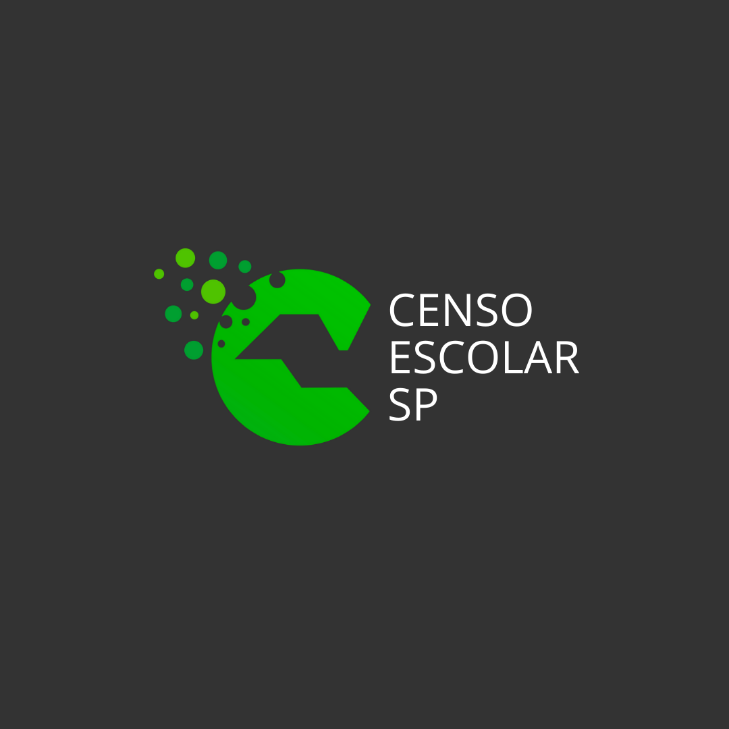 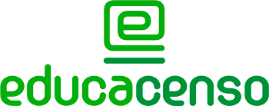 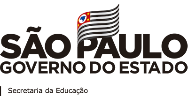 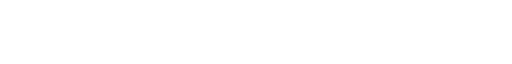 Passo 1 – Acesse o menu Gestão Escolar, depois selecione o submenu Matriz Curricular, por fim clique em Matriz Curricular. Ou se preferir digite “Matriz Curricular” no acesso rápido.
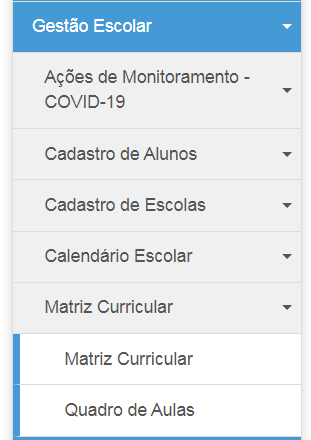 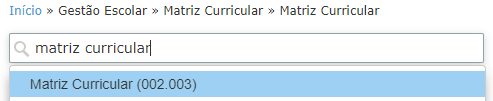 18
Passo 2 – Selecione os filtros e clique em Pesquisar:
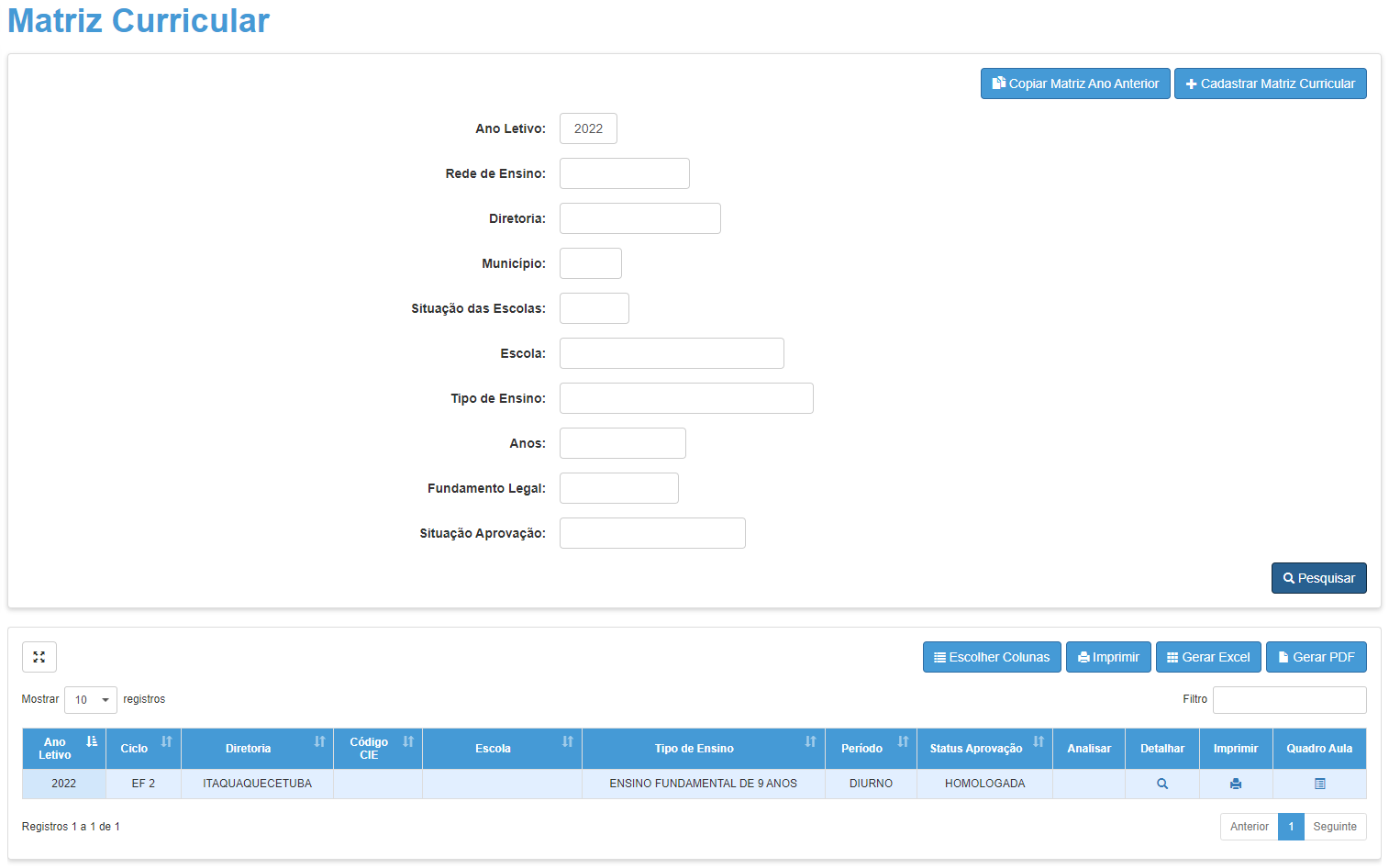 19
Passo 3 – Após cadastro a matriz fica com status de Aguardando Análise, clique no lápis.
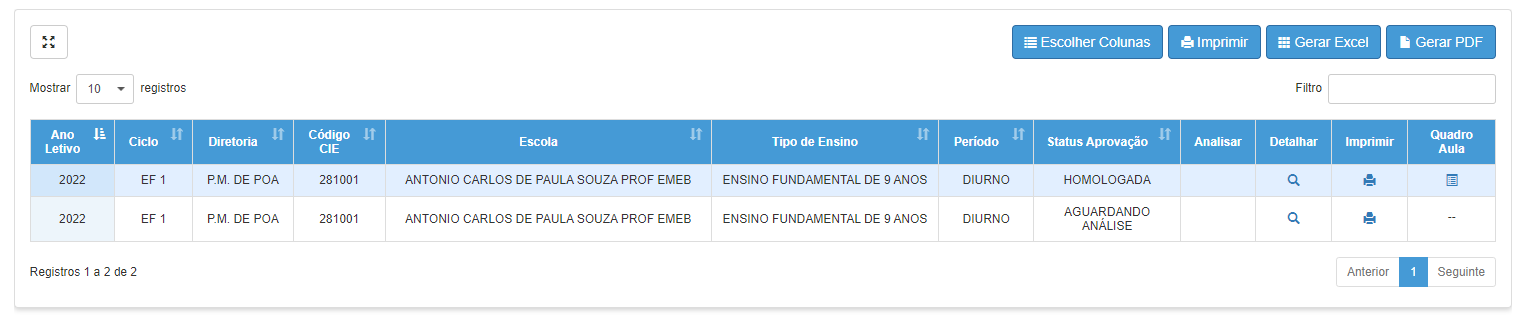 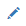 20
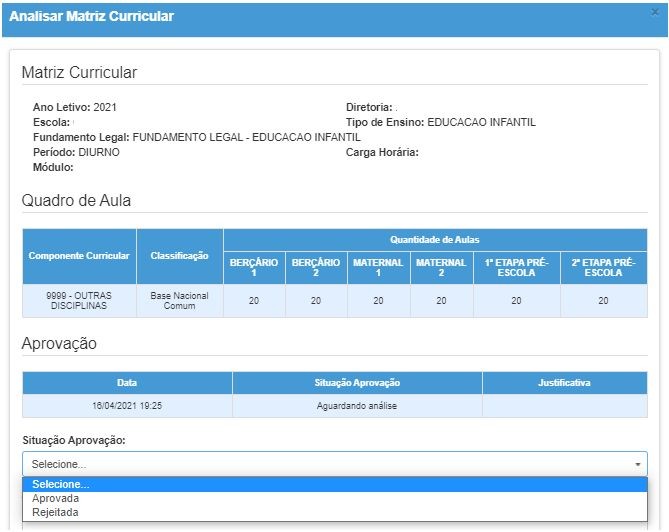 Passo 4 – Selecione a situação. A matriz pode ser  aprovada ou rejeitada. Caso a matriz seja rejeitada,  o preenchimento do campo Justificativa será  obrigatório. Clique em Salvar para gravar as  alterações.
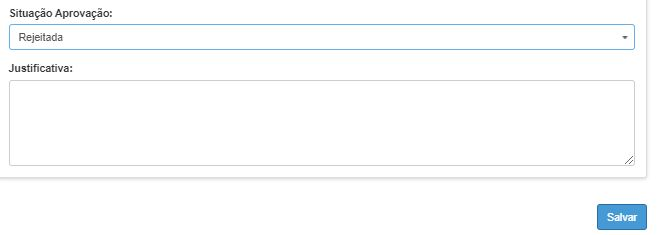 21
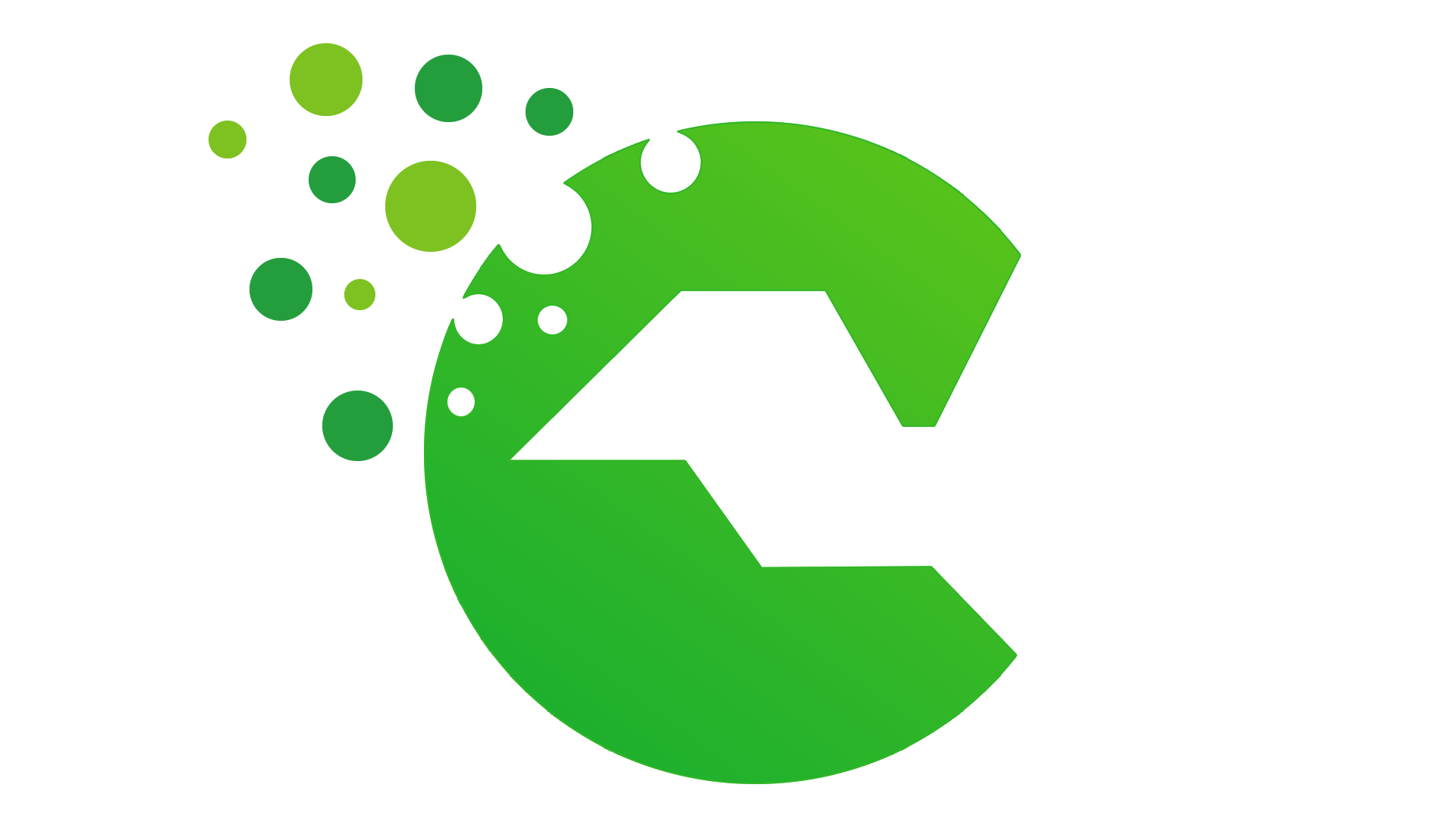 RATIFICAR MATRIZ CURRICULAR
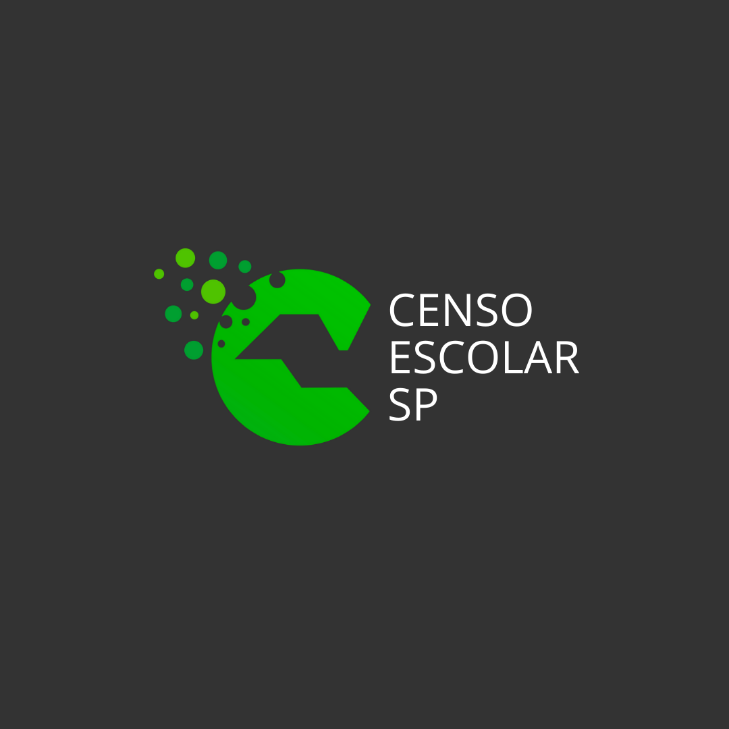 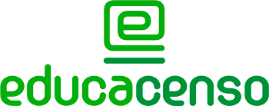 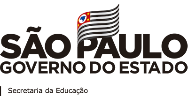 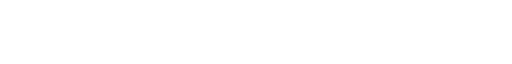 Passo 1 – Acesse o menu Gestão Escolar, depois selecione o submenu Matriz Curricular, por fim clique em Matriz Curricular. Ou se preferir digite “Matriz Curricular” no acesso rápido.
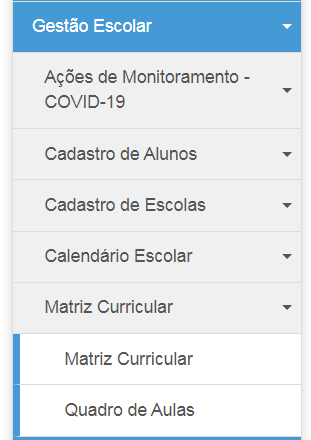 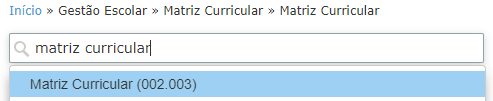 23
Passo 2 – Selecione os filtros e clique em Pesquisar:
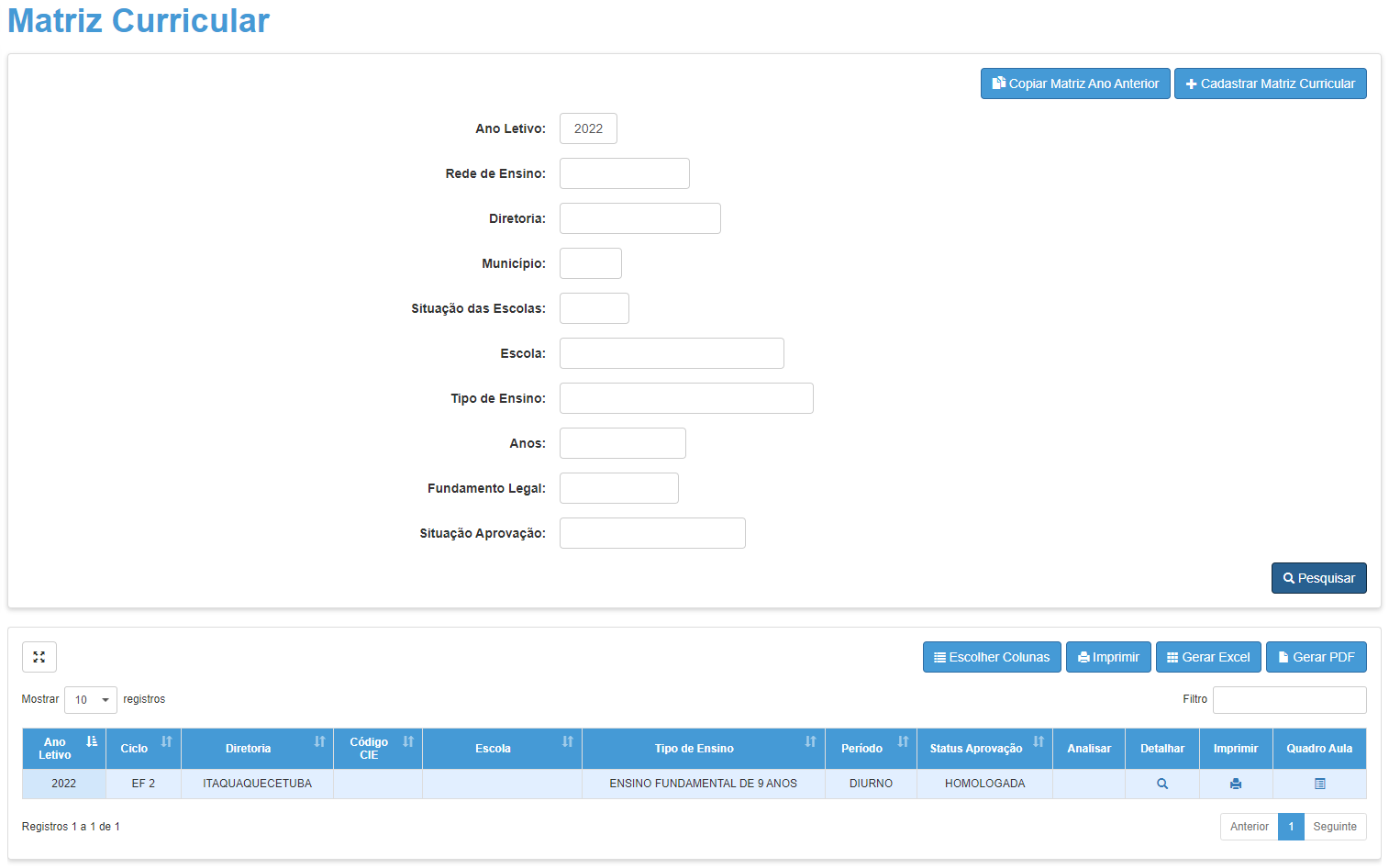 24
Passo 3 – Selecione a Matriz com status de Aprovada clicando no lápis.
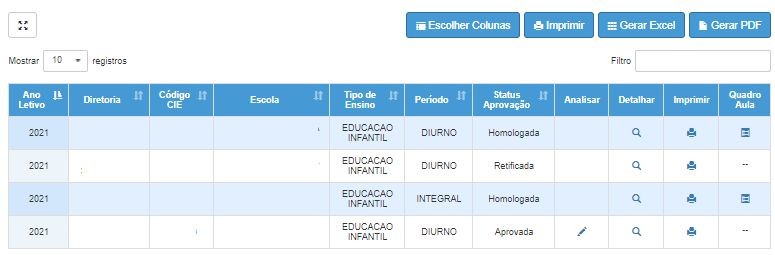 25
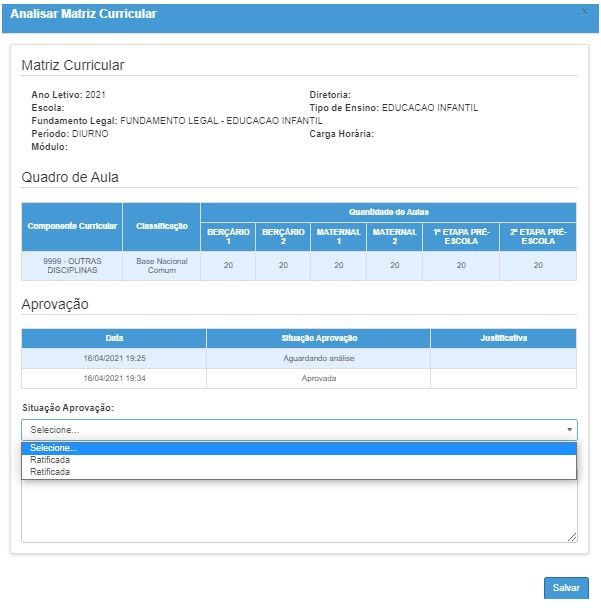 Passo 4 – Selecione a situação. A matriz pode ser ratificada  ou retificada. Caso a matriz seja retificada, o  preenchimento do campo Justificativa será  obrigatório. Clique em Salvar para gravar as  alterações.
26
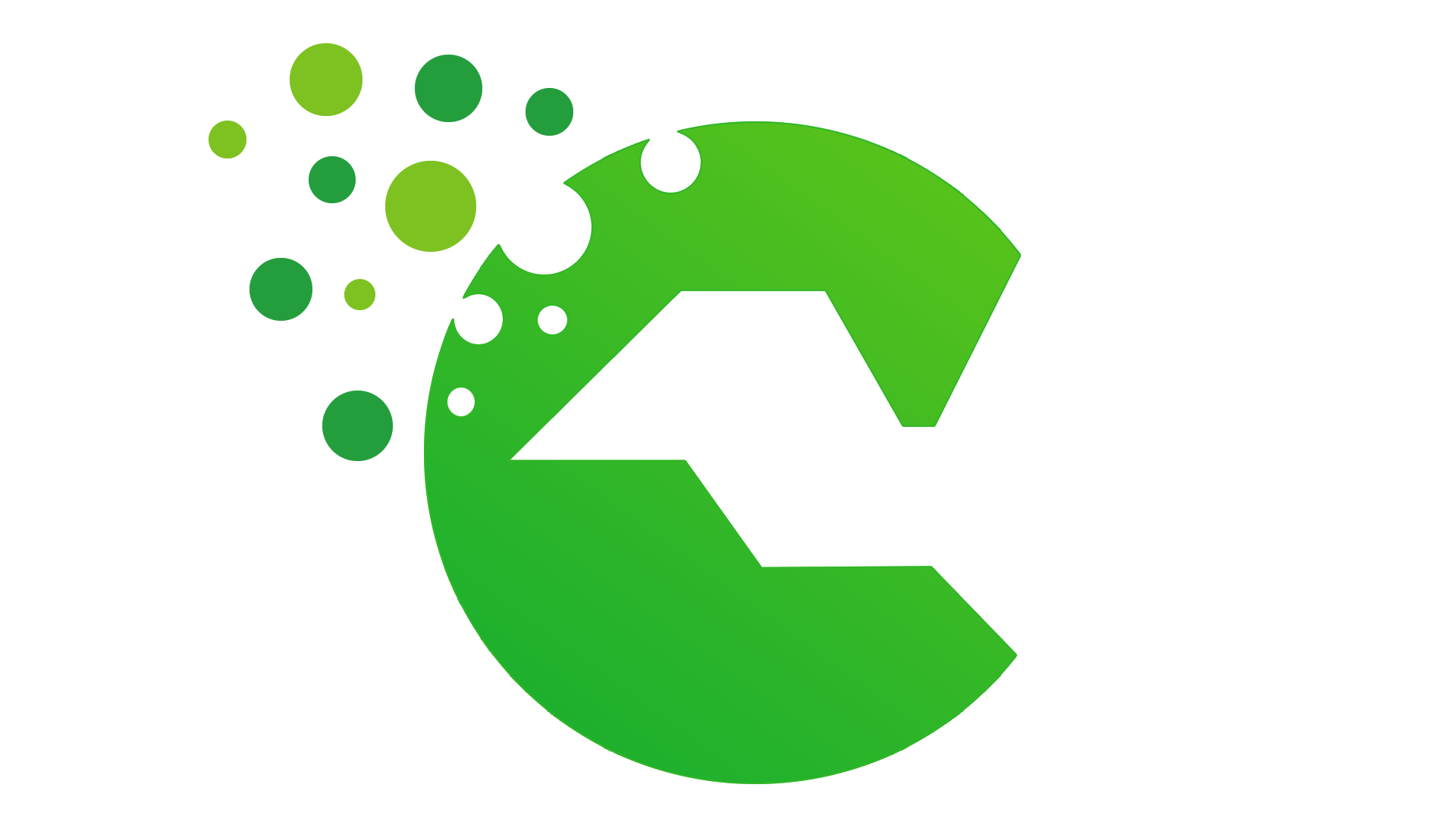 HOMOLOGAÇÃO
DAS MATRIZES
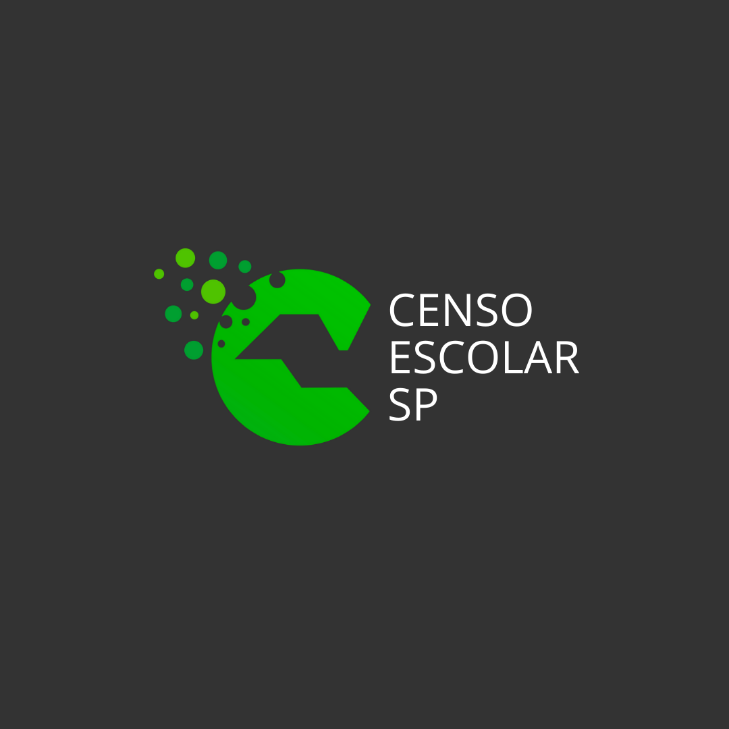 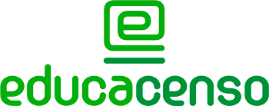 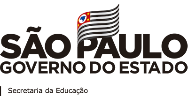 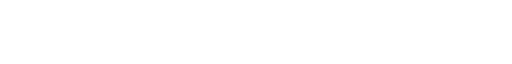 Passo 1 – Acesse o menu Gestão Escolar, depois selecione o submenu Matriz Curricular, por fim clique em Matriz Curricular. Ou se preferir digite “Matriz Curricular” no acesso rápido.
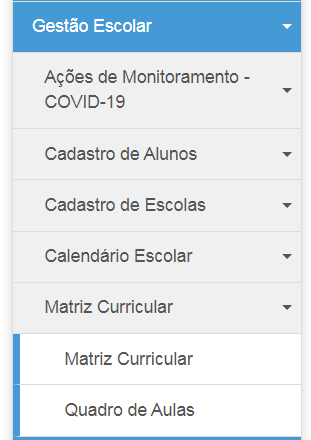 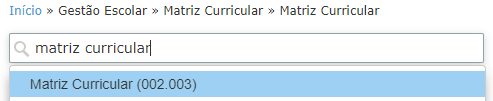 28
Passo 2 – Selecione os filtros e clique em Pesquisar:
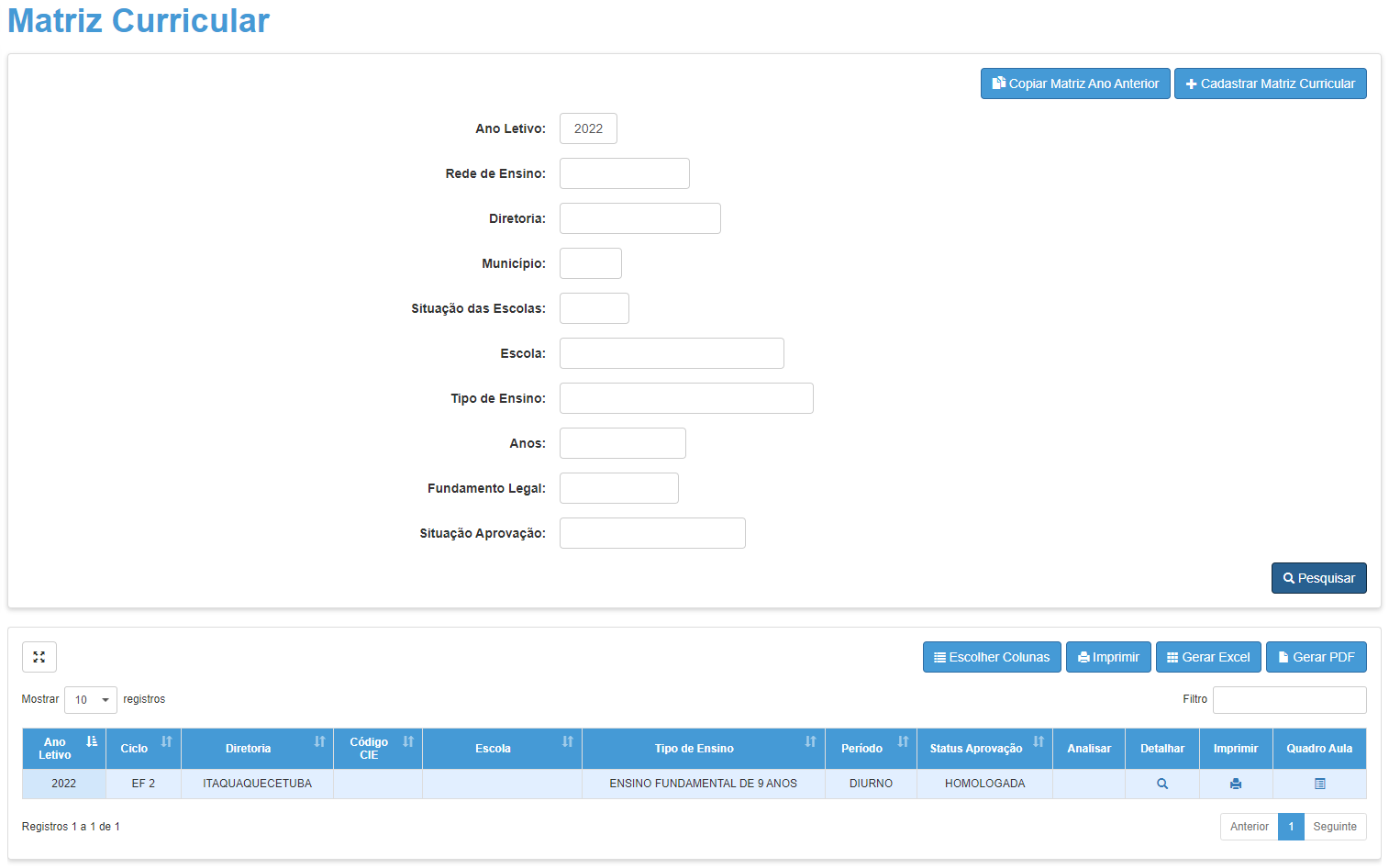 29
Passo 3 – Selecione a Matriz com status de Ratificada clicando no lápis.
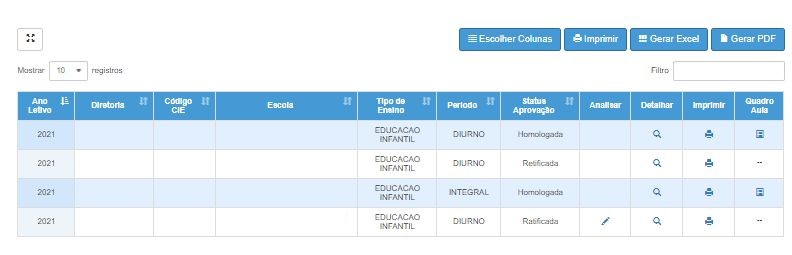 30
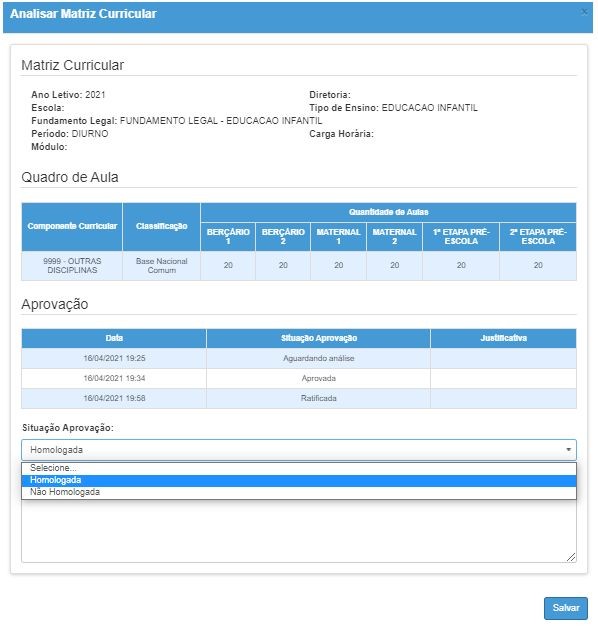 Passo 4 – Selecione a situação. A matriz pode ser  homologada ou não homologada. Caso a matriz  seja rejeitada, o preenchimento do campo  Justificativa será obrigatório. Clique em Salvar para  gravar as alterações.
31
Passo 5 – Aparecerá a mensagem abaixo. Clique em  Continuar para gerar o quadro de aulas.
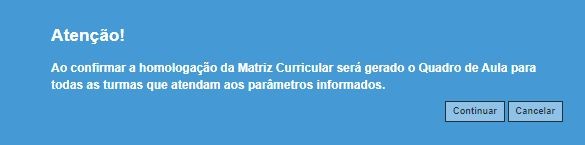 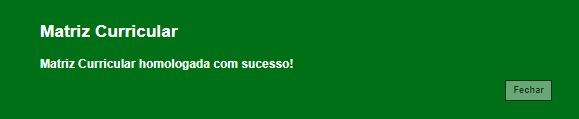 32
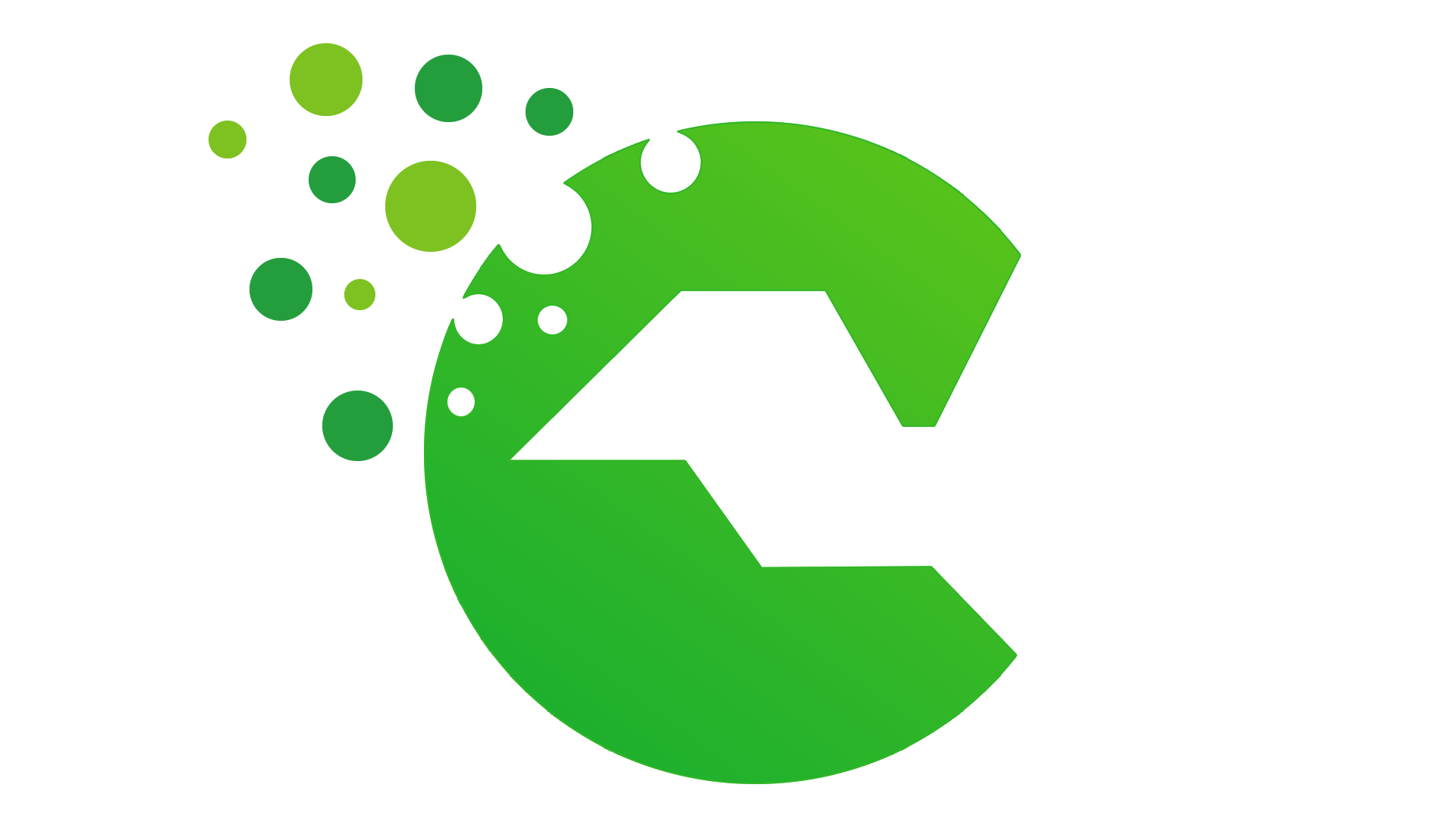 CONSULTAR MATRIZ
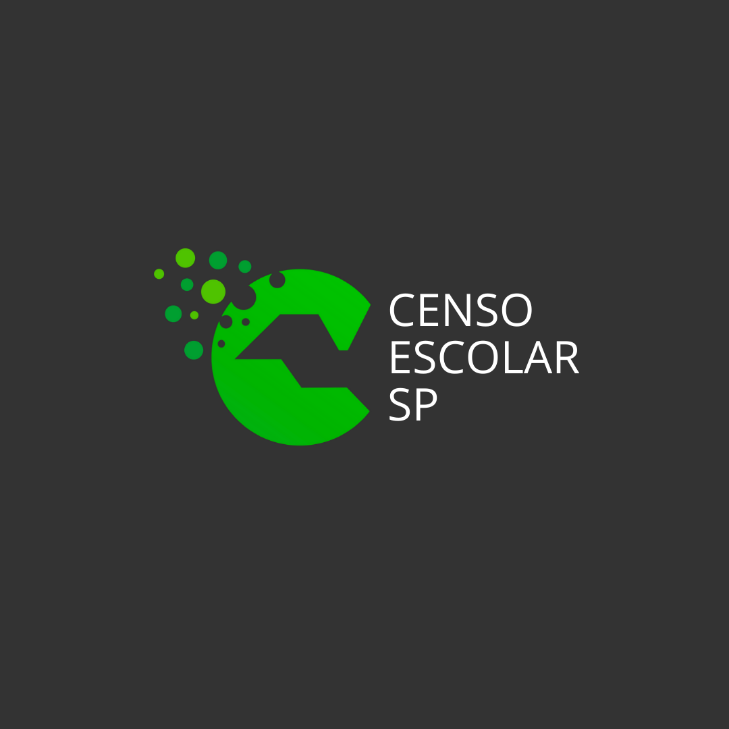 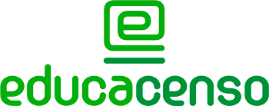 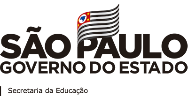 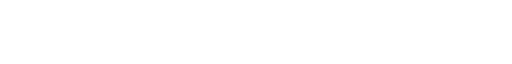 Passo 1 – Acesse o menu Gestão Escolar, depois selecione o submenu Matriz Curricular, por fim clique em Matriz Curricular. Ou se preferir digite “Matriz Curricular” no acesso rápido.
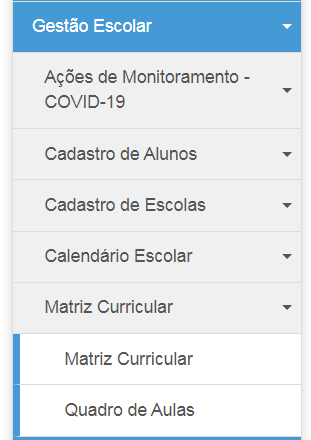 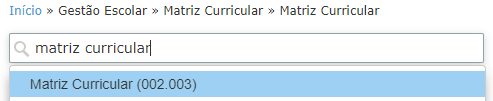 34
Passo 2 – Preencha os filtros e clique em pesquisar.
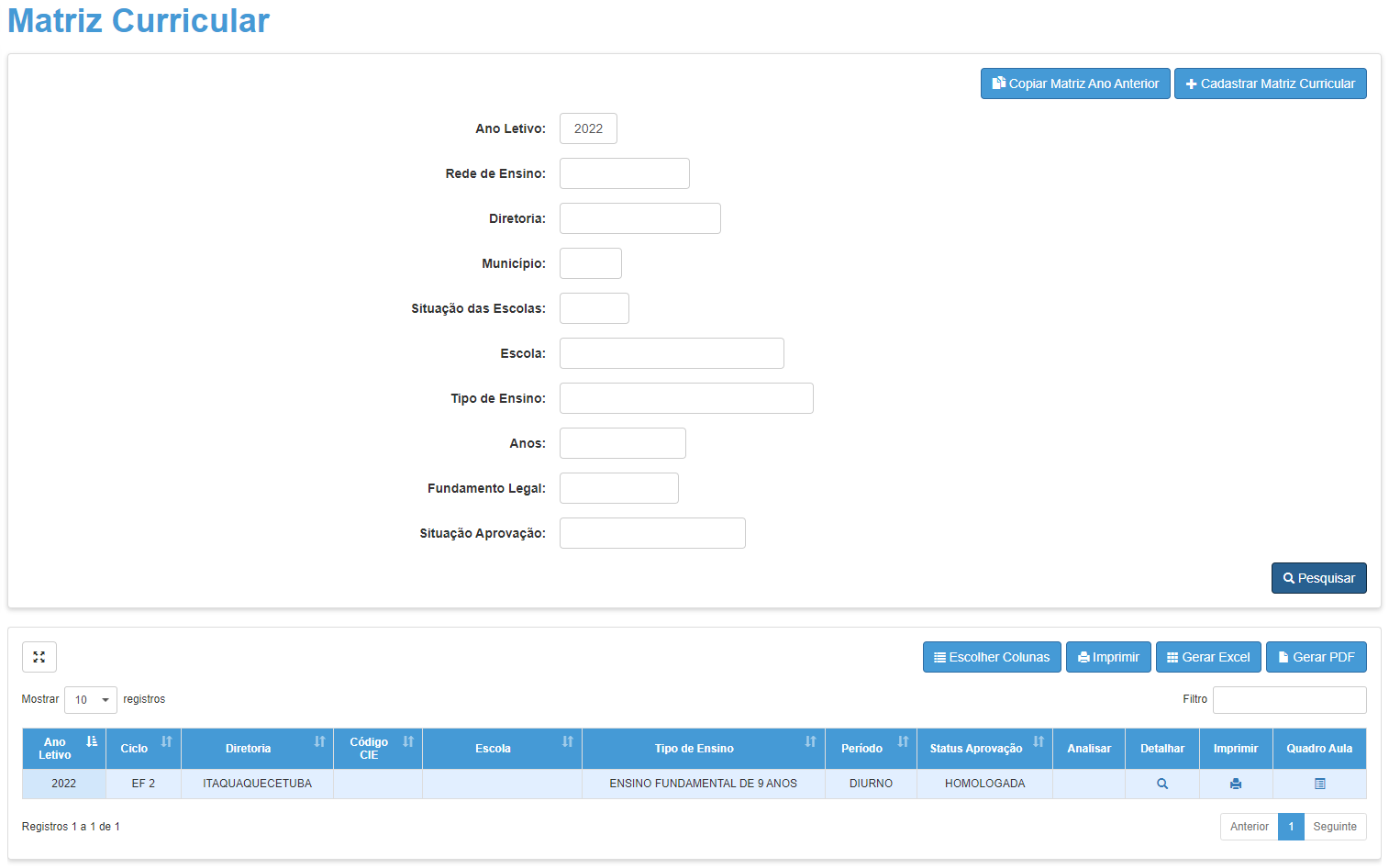 Importante:
Caso seja cadastrada/homologada  uma nova matriz com o mesmo tipo  de ensino e período, a matriz  homologada terá o status alterado  para “substituída” e passará a valer a última matriz cadastrada/homologada. Veja na imagem ao lado.

O quadro de aulas é gerado após o cadastro/homologação.
35
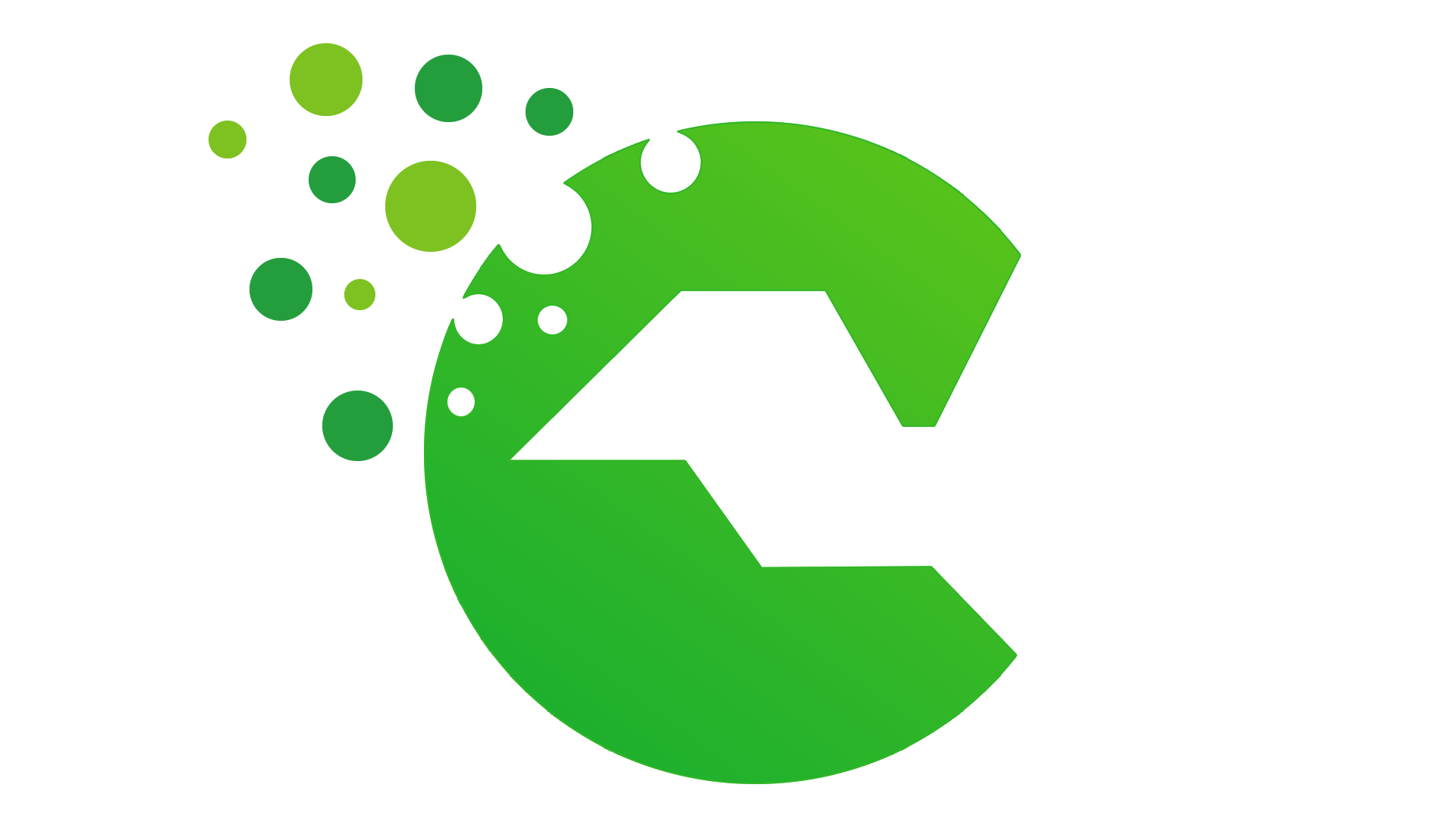 QUADRO DE AULAS
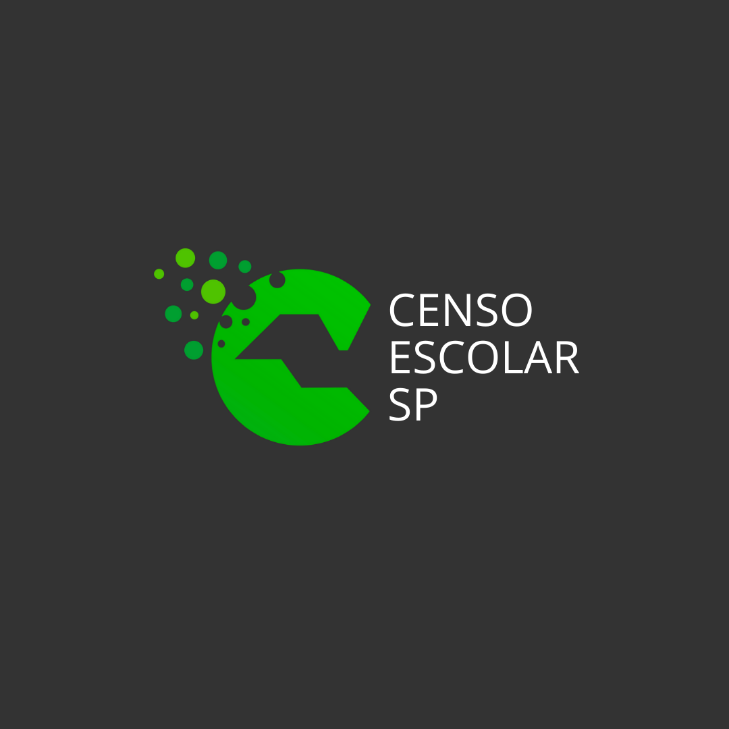 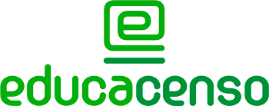 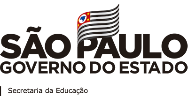 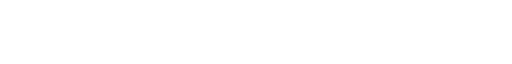 Passo 1 – Acesse o menu Gestão Escolar, depois selecione o submenu Matriz Curricular, por fim clique em Quadro de Aulas. Ou se preferir digite  “Quadro de Aulas” no acesso rápido.
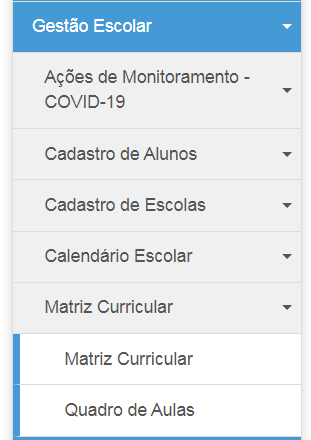 37
Passo 2 – Preencha os filtros e clique em pesquisar. Observe que após o cadastro, a matriz foi homologada  automaticamente.
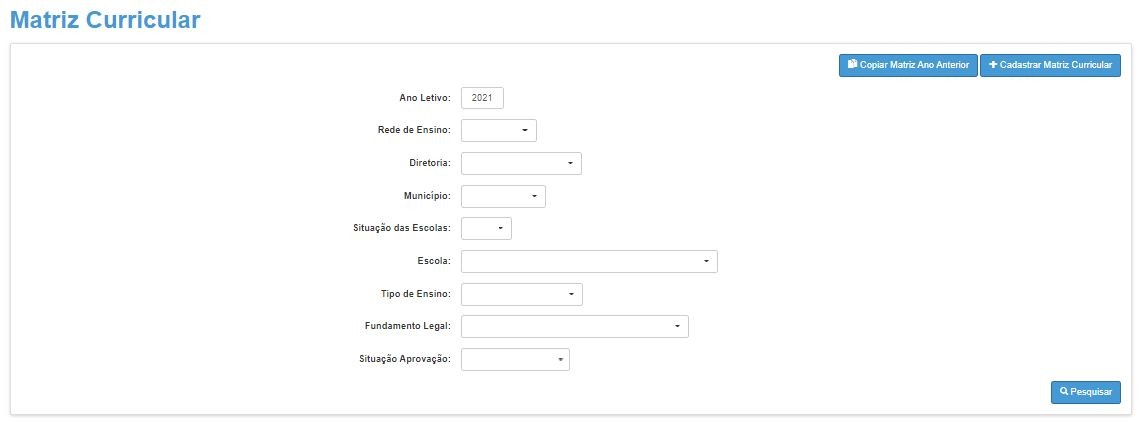 Importante:

Caso seja cadastrada/homologada  uma nova matriz com o mesmo tipo  de ensino e período, a matriz  homologada terá o status alterado  para “substituída” e passará a valer a
última matriz cadastrada/homologada. Veja na imagem abaixo.

O quadro de aulas é gerado após o  cadastro/homologação.
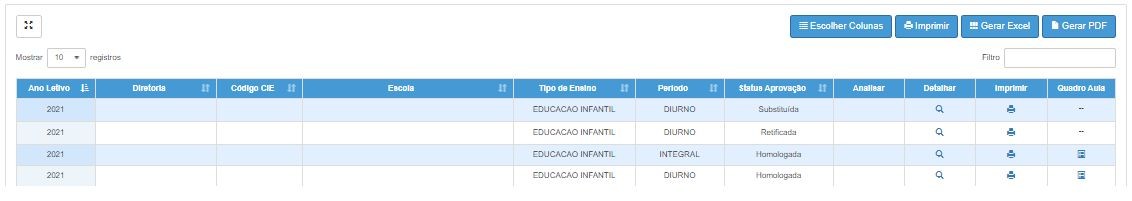 38
O quadro de aulas será baixado em extensão PDF.
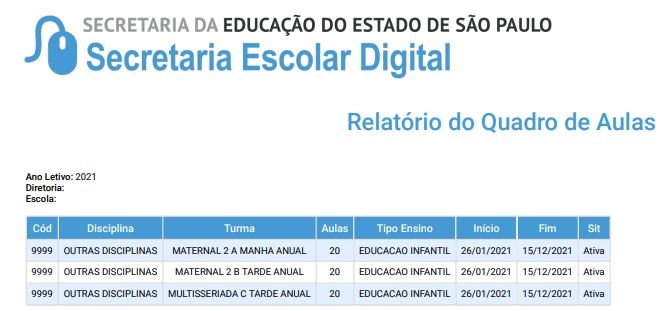 39
*Outra forma de acesso
Acesse o menu Gestão Escolar, depois selecione o submenu Matriz Curricular, por fim clique em Matriz Curricular. Ou se preferir digite  “Matriz Curricular” no acesso rápido.
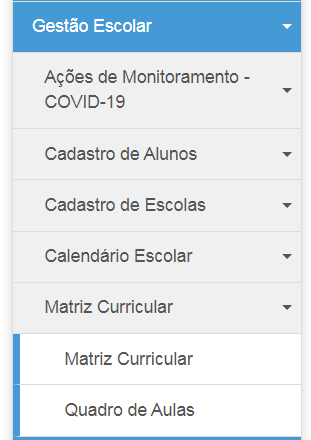 40
Selecione os filtros e depois clique em Gerar Relatório.
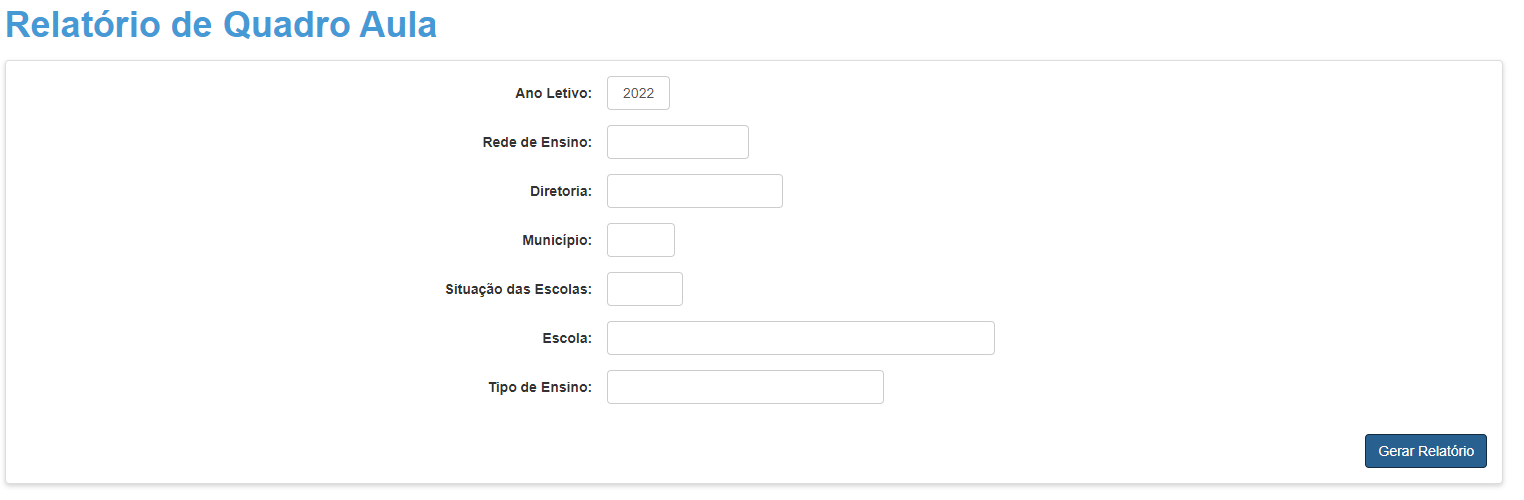 41
O quadro de aulas será baixado em extensão PDF.
Importante:
O Quadro de Aulas será gerado  para as turmas do respectivo tipo  de ensino/turno cadastradas no  Sistema Cadastro de Alunos.

Caso sejam coletadas novas  turmas do mesmo tipo de ensino, a  geração do Quadro de Aulas será  automática.
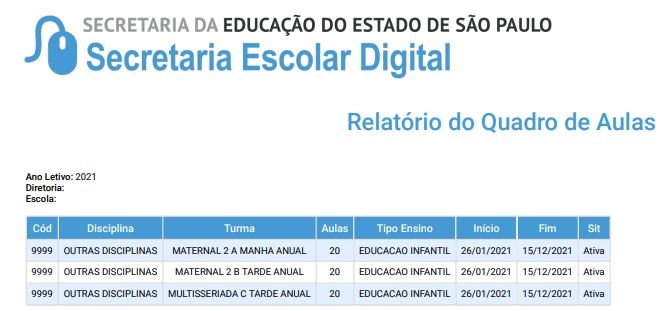 42
PORTAL DE ATENDIMENTO
Em casos de dúvidas ou inconsistências sistêmicas, sugerimos que entre em contato com a sua Diretoria de Ensino, Secretaria Municipal ou registre uma ocorrência no nosso Portal de Atendimento, clicando no botão abaixo:

Assunto: CITEM – DEINF – Informação e Monitoramento
Categoria: CGAB – Governo Aberto e Censo Escolar
Subcategoria: Censo Escolar
Qualquer dúvida acesse o tutorial do portal de atendimento, clicando no botão abaixo:
Abrir uma Nova Ocorrência
Acesse o Tutorial
43
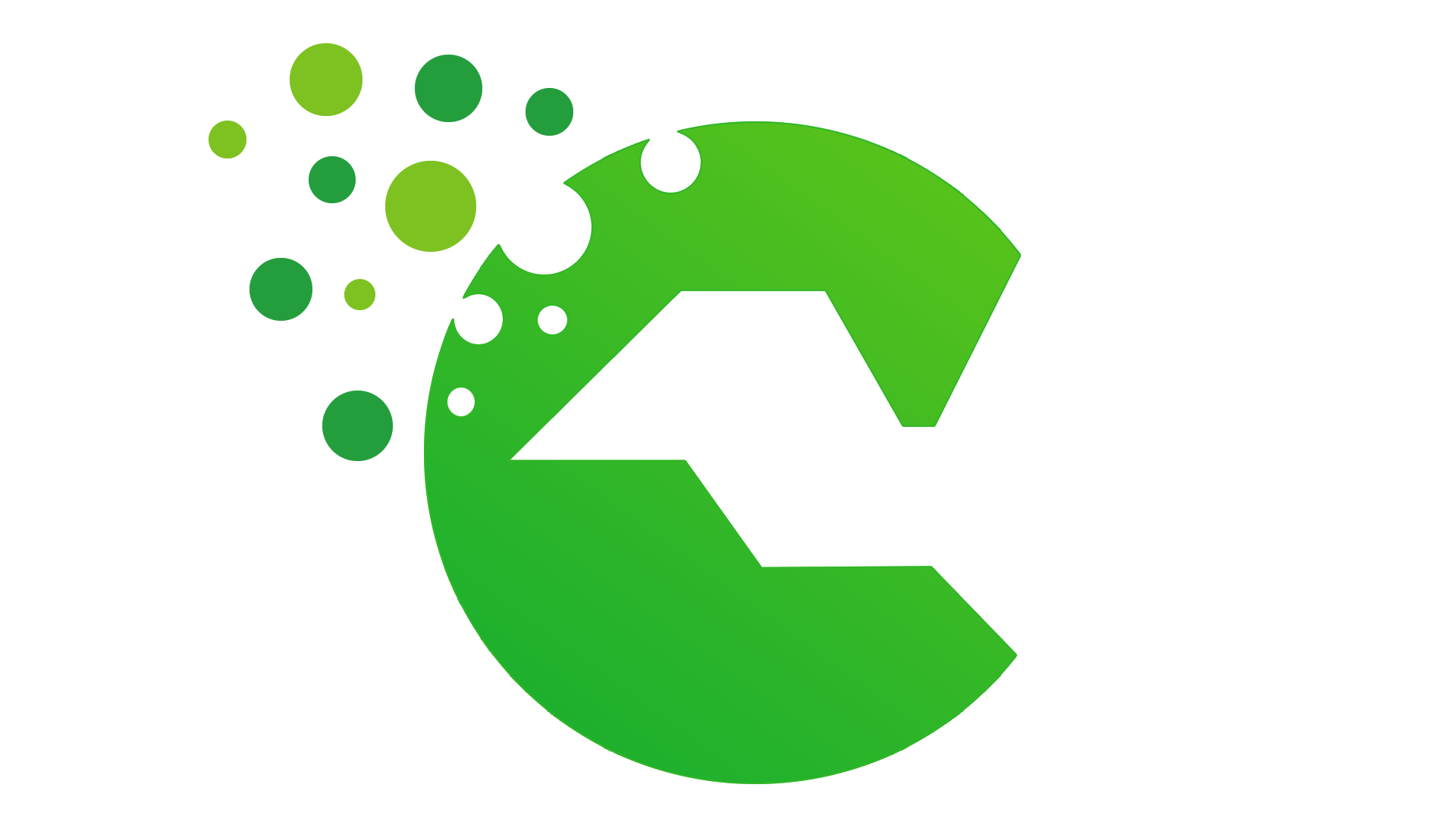 OBRIGADO!
A TODOS(AS)
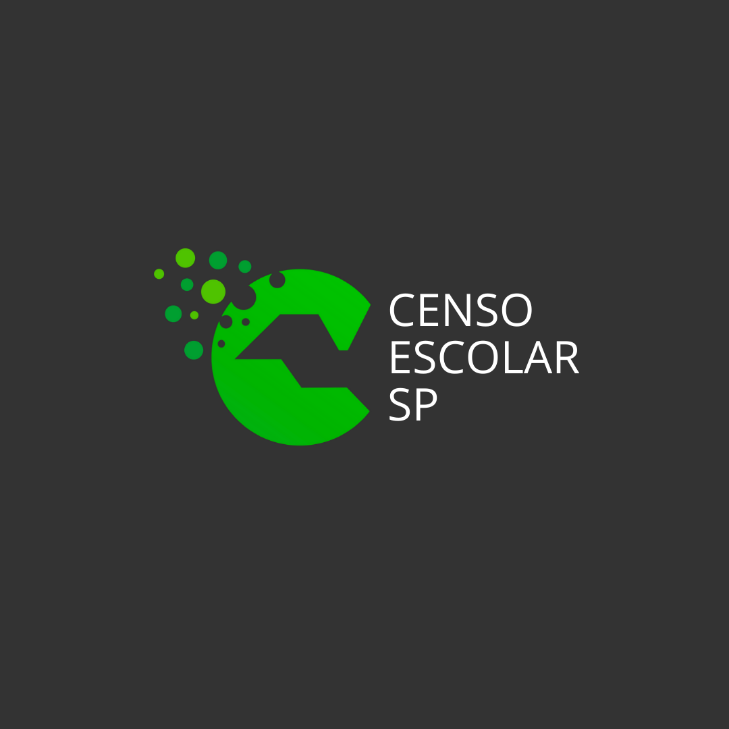 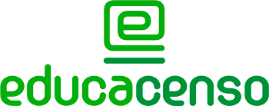 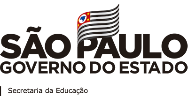 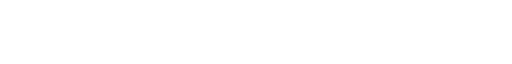